20XX
绿色简约商务风
Business Report
PowerPoint Template
年终总结PPT模板
汇报人：OfficePLUS
01
02
03
04
工作概况
存在问题
解决方案
未来计划
Work overview
Existing problems
Total solution
Future plan
ONE
PART
01
工作概况
Work overview
工作概况
Work overview
ONE
TWO
THREE
01
02
03
4大事业领域
5大客户群体
6种业态预测
完成覆盖全事业领域的深入行业调,。期间访问客户N家，访问供应商Y家，访问竞争对手X家。
针对不同客户群体，X天内面向Z家客户实施满意度和需求调查，回收问卷Y份。
根据调查结果，推演6种业态模型，为今后事业发展提供新思路和新方向。
工作概况
Work overview
全年月度销售实际和预计
我们的核心竞争力
1-3月为实际值，4-12月为预计值
系统规范化
01
8,000
7,600
6,900
生产数字化
02
5,800
5,600
5,300
4,800
4,500
产品智能化
03
4,200
3,600
3,200
2,900
04
销售信息化
Jan
Feb
Mar
Apr
May
Jun
Jul
Aug
Sep
Oct
Nov
Dec
工作概况
Work overview
规章制度培训
企业文化培训
公司业务培训
STEP 01
STEP 02
STEP 03
20XX.XX
20XX.XX
20XX.XX
为了提高员工的纪律性、业务素质和工作能力，更好地履职尽责，服务工作，开展规章制度培训。
企业文化是公司员工长期积累并得到公司认可的价值观和行为体系，培训利于员工快速融入公司。
包括意志力、礼仪、职业培训以及技能培训等相关内容，有助于员工提升综合能力。
为了提高员工的纪律性、业务素质和工作能力，更好地履职尽责，服务工作，开展规章制度培训。
企业文化是公司员工长期积累并得到公司认可的价值观和行为体系，培训利于员工快速融入公司。
包括意志力、礼仪、职业培训以及技能培训等相关内容，有助于员工提升综合能力。
工作概况
Work overview
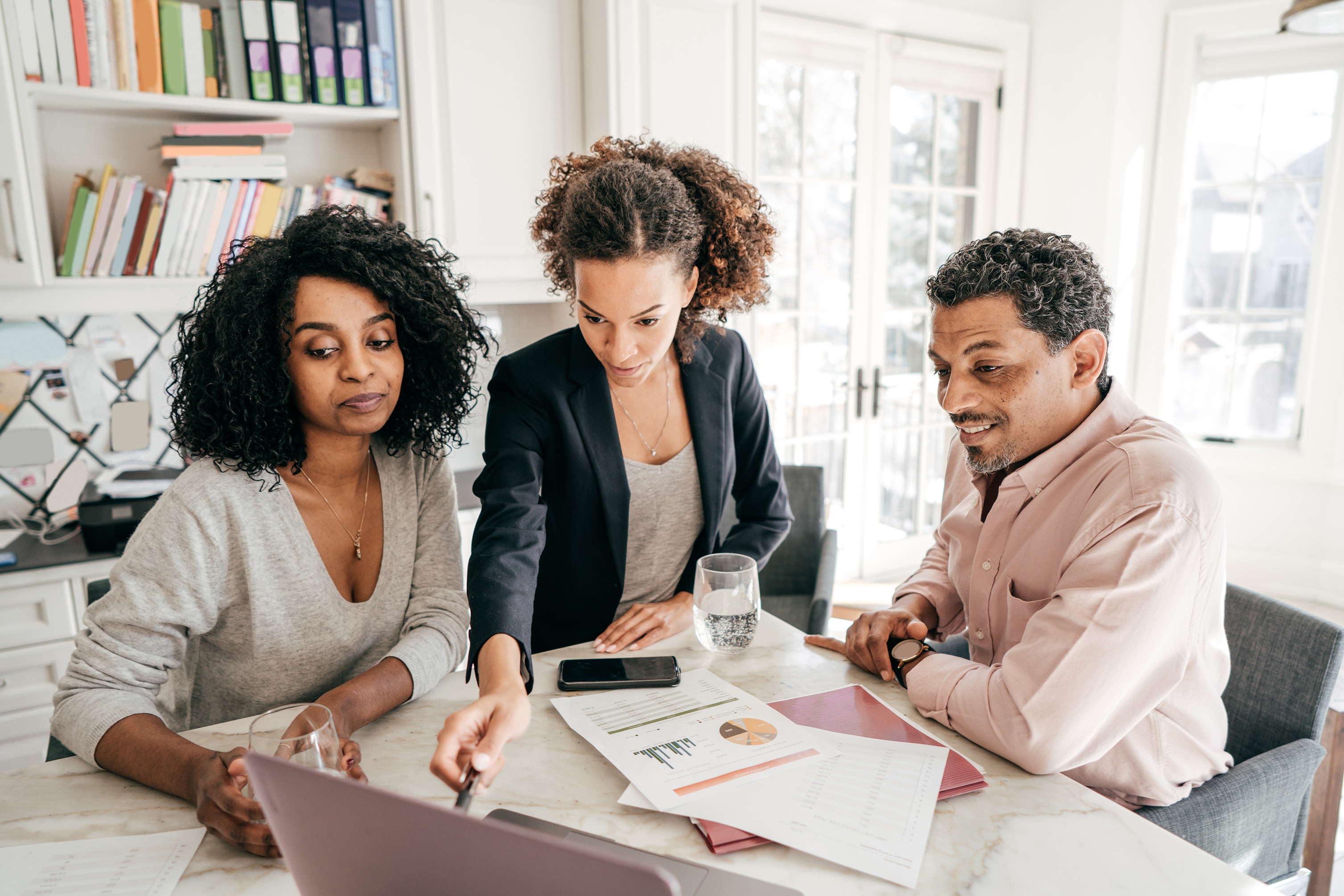 奖金制度改革
多种形式激发员工活力
改革奖金分配制度，根据公司业绩指标增减而定，让员工意识到与公司命运共同体，一荣俱荣，一损俱损，多劳多得，少劳少得，激发员工活力。
1
2
3
绩效奖金
奋斗者奖金
年终奖金
实施月度考评制，根据KPI达成情况评价月度工作表现
评选年度企业最美奋斗者，总经理特别颁发奋斗者奖金
增设12+X奖金制，根据年底KPI和业绩考评情况做评价
工作概况
Work overview
趋势洞察
行为分析
既有市场
行业历史
既有客户
研究报告
开拓
新事业模式
市场分析
行业调查
核心技术
专家访谈
发展前景
行业评估
文化输出
创意设计
TWO
PART
02
存在问题
Existing problems
存在问题
Existing problems
劣势
优势
是组织机构的内部因素，包括设备老化，管理混乱，缺少关键技术，资金短缺等
是组织机构的内部因素，包括有利的竞争态势，充足的财政来源，良好的企业形象
S
W
优势
劣势
0
T
机会
威胁
是组织机构的外部因素，包括新产品，新市场，新需求；国外市场壁垒解除等
是组织机构的外部因素，包括新的竞争对手，替代产品增多，市场紧缩，政策变化
机会
威胁
存在问题
Existing problems
制造成本高
5
原材料价格上涨，材料采购成本过高，直接人工成本过高，效率低下，导致成本偏高
4.5
4
3.5
2.5
3
2.5
2
1.5
开发速度慢
1
开发流程繁杂，审核规定多且高于行业要求标准，导致品质过剩，审核程序多，花费时间长
0.5
0
第一季度
第二季度
第三季度
第四季度
存在问题
Existing problems
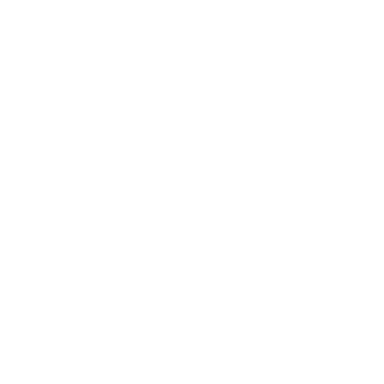 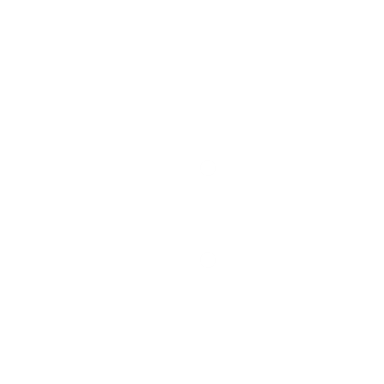 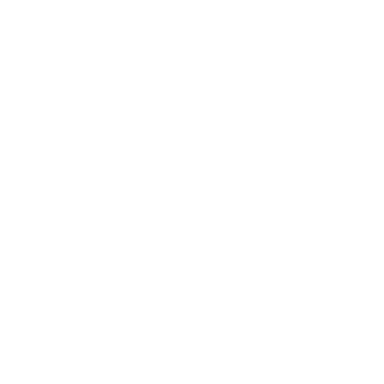 需求下降
产品价格高
行业难题多
销售额下降
占有率下降
市场饱和
产销量下降，市场竞争进加剧平均价格下降 ，效益滑坡
市场涌现物美价廉深受消费者喜欢的产品，对公司产品冲击较大
市场饱和竞争激烈，企业经济效益差，监管力度不够
存在问题
Existing problems
Team 01
Team 02
Team 03
Team 04
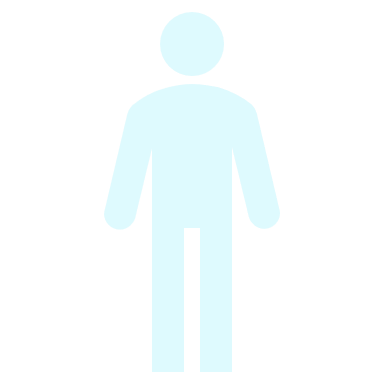 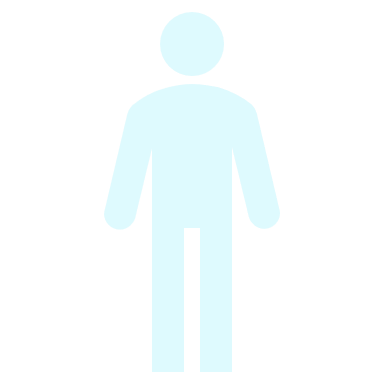 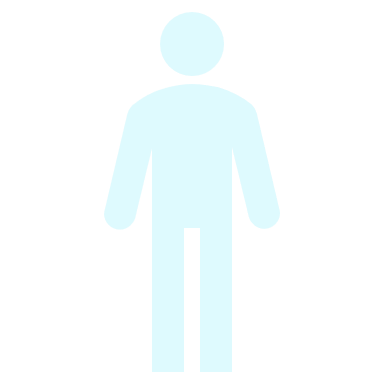 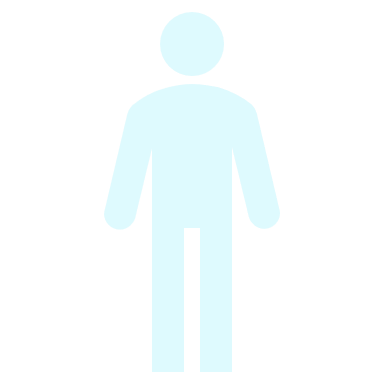 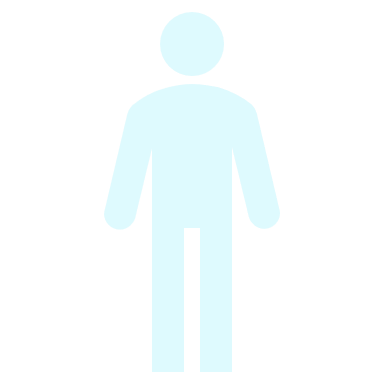 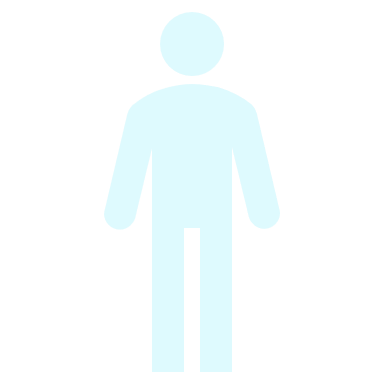 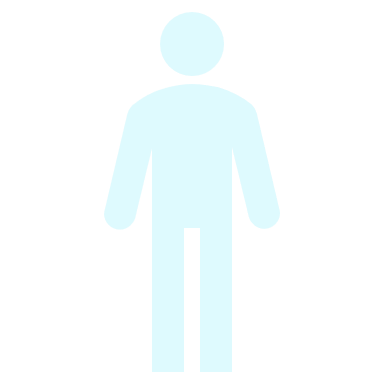 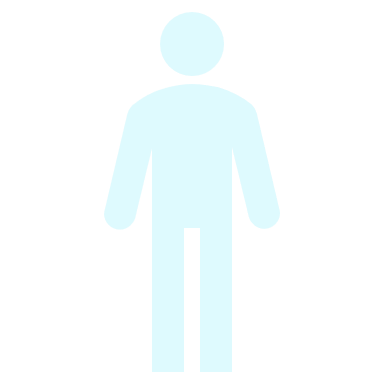 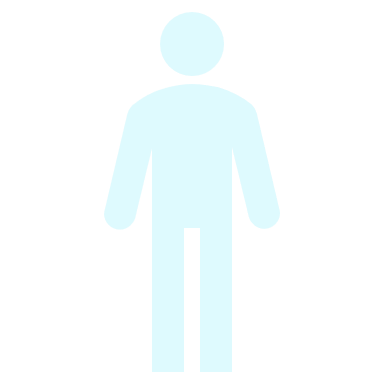 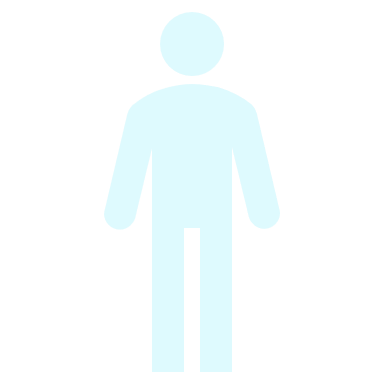 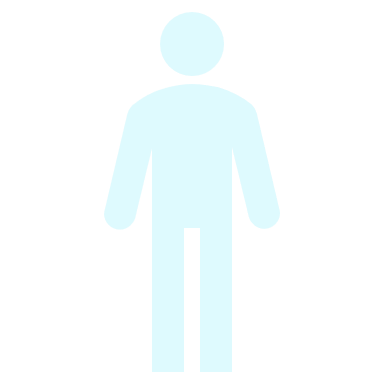 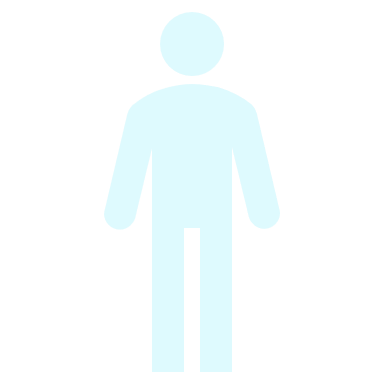 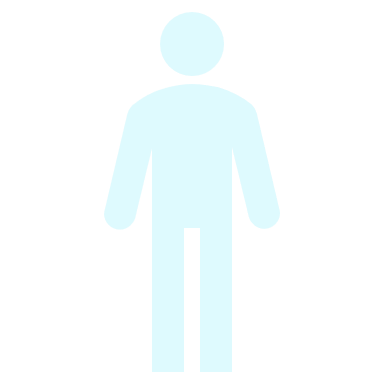 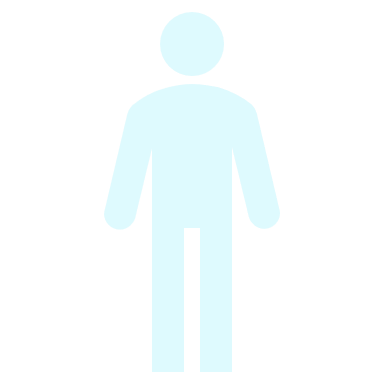 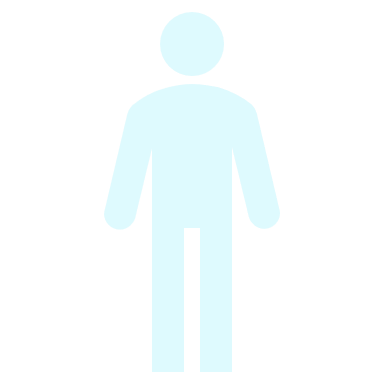 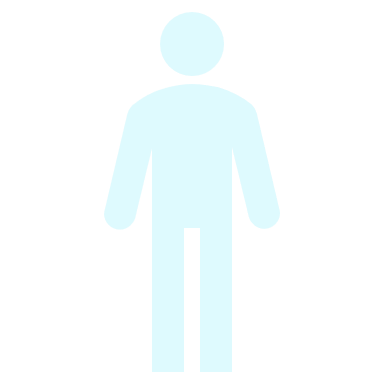 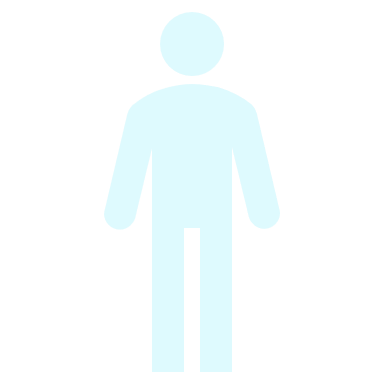 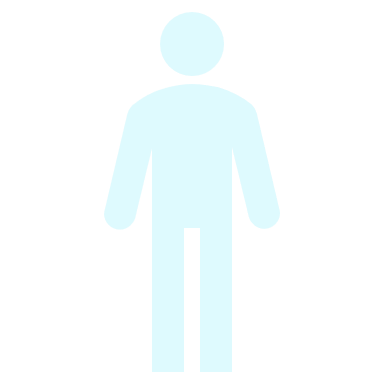 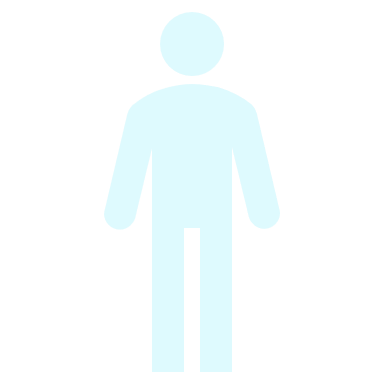 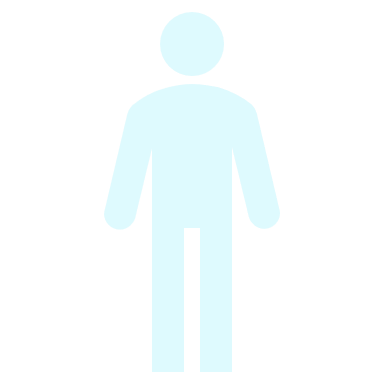 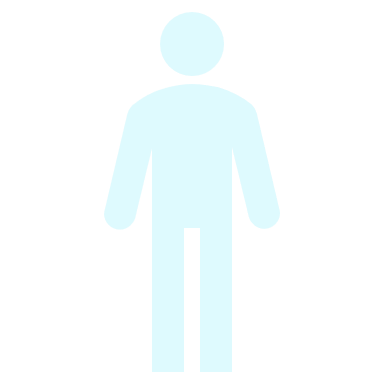 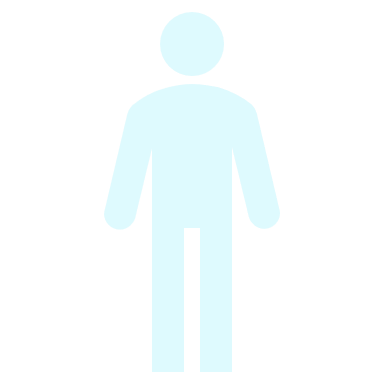 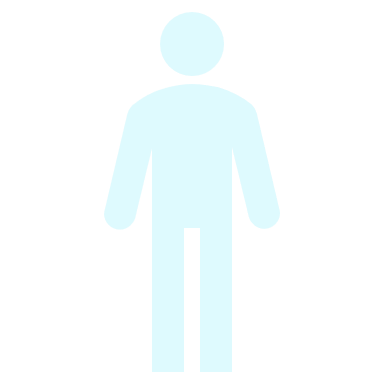 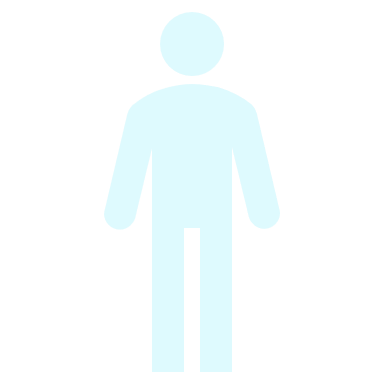 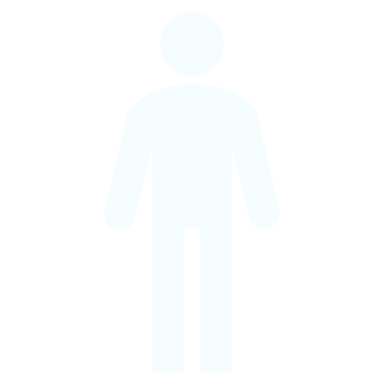 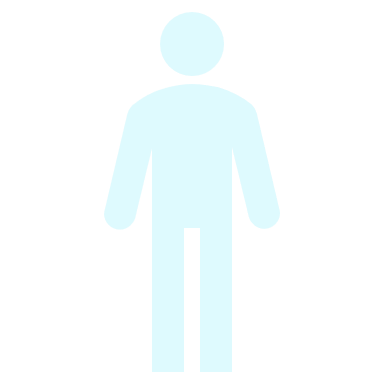 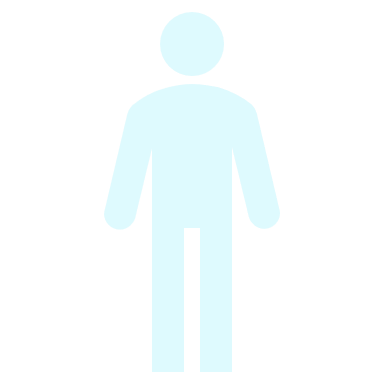 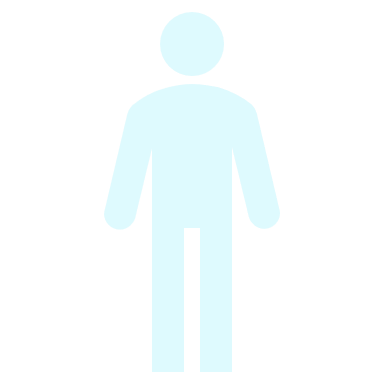 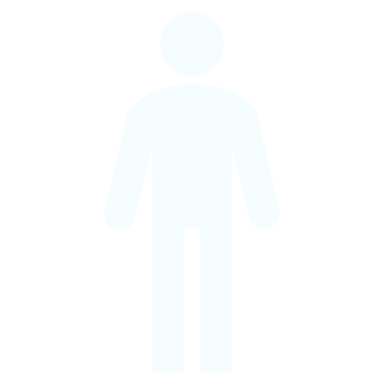 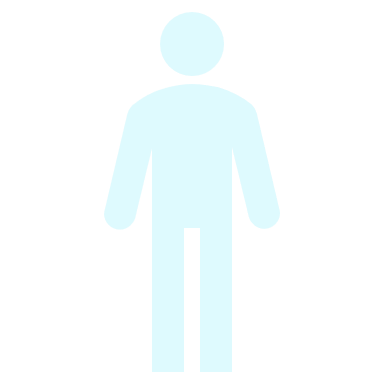 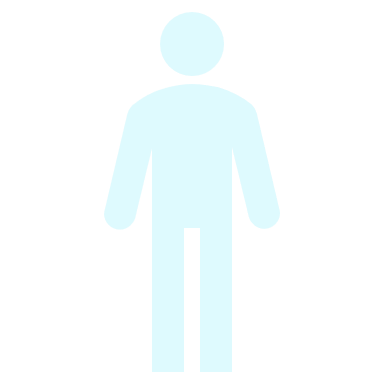 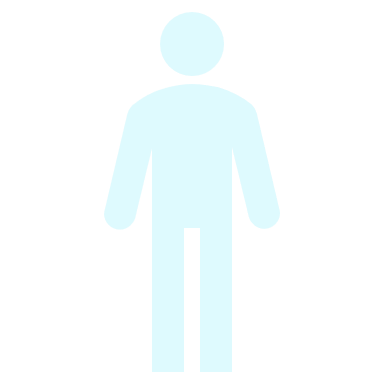 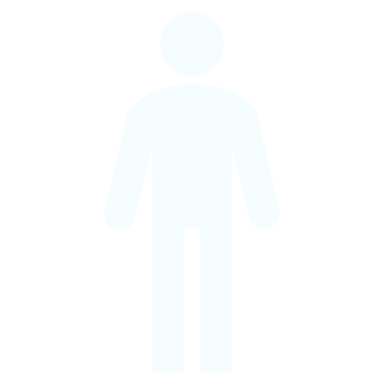 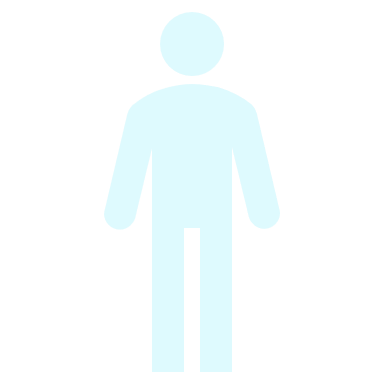 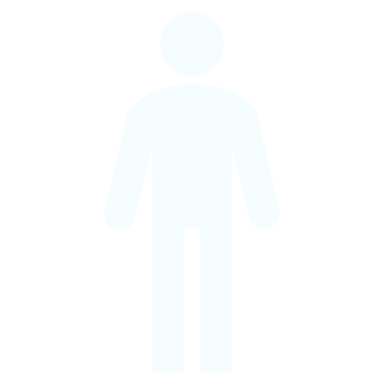 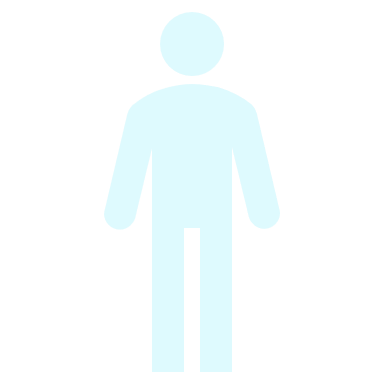 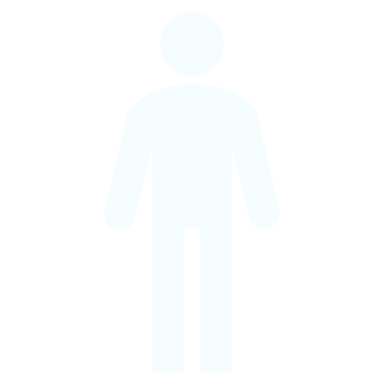 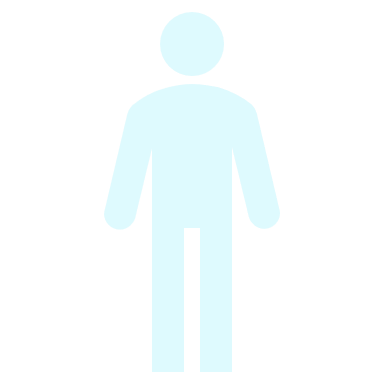 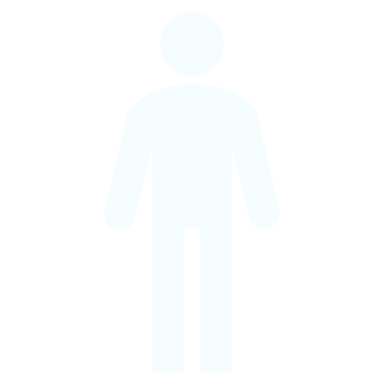 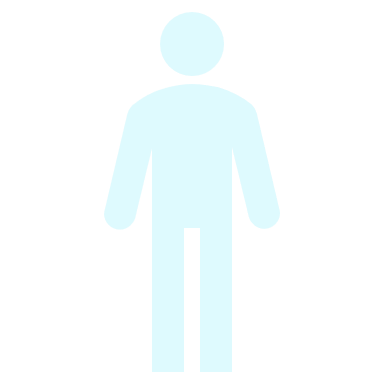 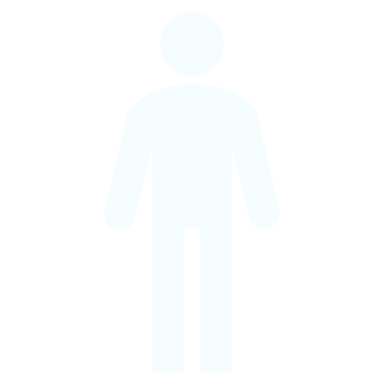 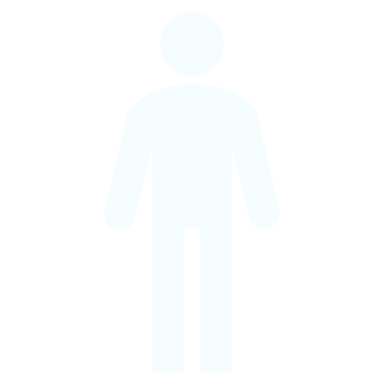 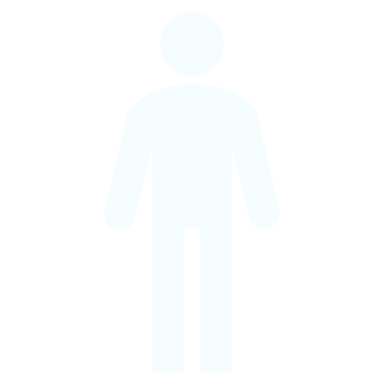 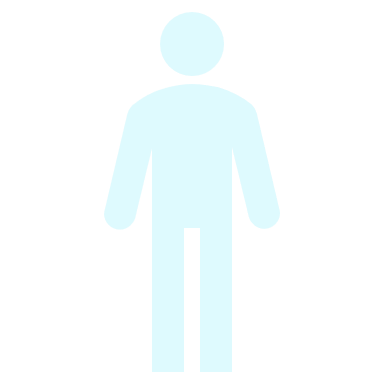 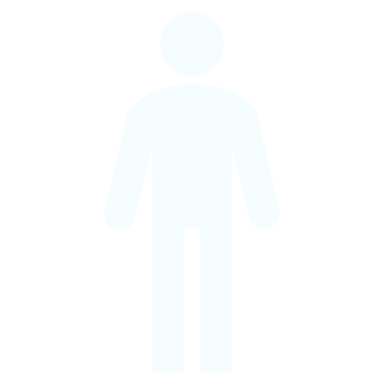 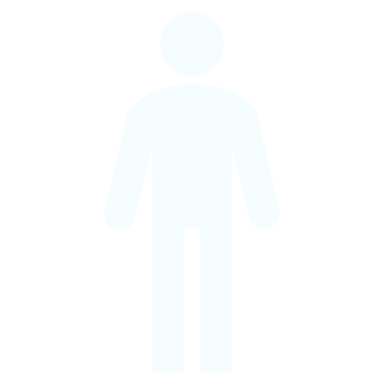 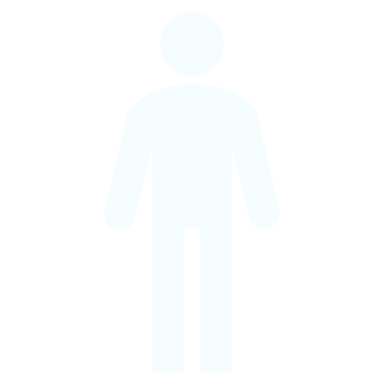 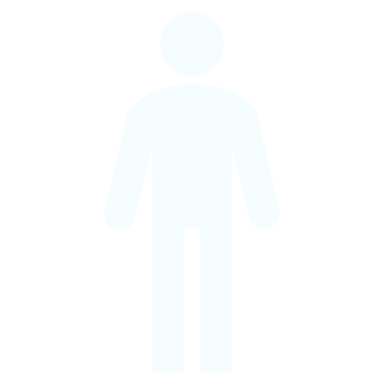 成员少，工作量大，无法承担更多负荷
成员技术水平低且多，工作效率较低
成员数适中，技术能力强，成本高
承担任务多，成员数增多，成本高
存在问题
Existing problems
满意度调查
项目组评比
业绩可视化
满意度调查
业绩可视化
面向所有客户推送满意度调查问卷，问卷中设有从产品、配送、售后全流程相关题目，但是反馈率极低。
对公司内部5个项目组的工作业绩进行评比，目的是激发各项目组的工作斗志，由于组织不力未达到预期效果。
原计划通过数字化系统分析并展示月度业绩状况，但是系统开发投入金额超出预期，项目搁置。
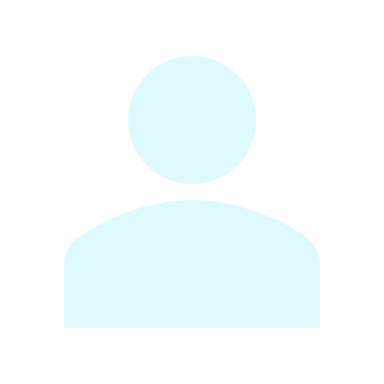 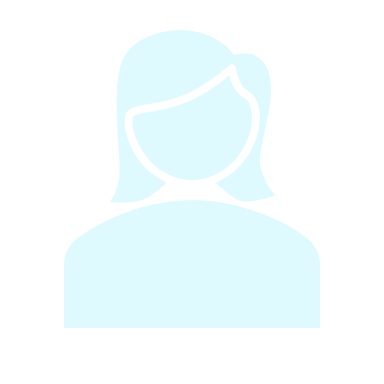 72%
60%
女性员工
男性员工
项目组评比
80%
销售额占比
前四名项目组的销售业绩占公司整体销售额的80%
THREE
PART
03
解决方案
Total solution
解决方案
Total solution
A
B
方案
方案
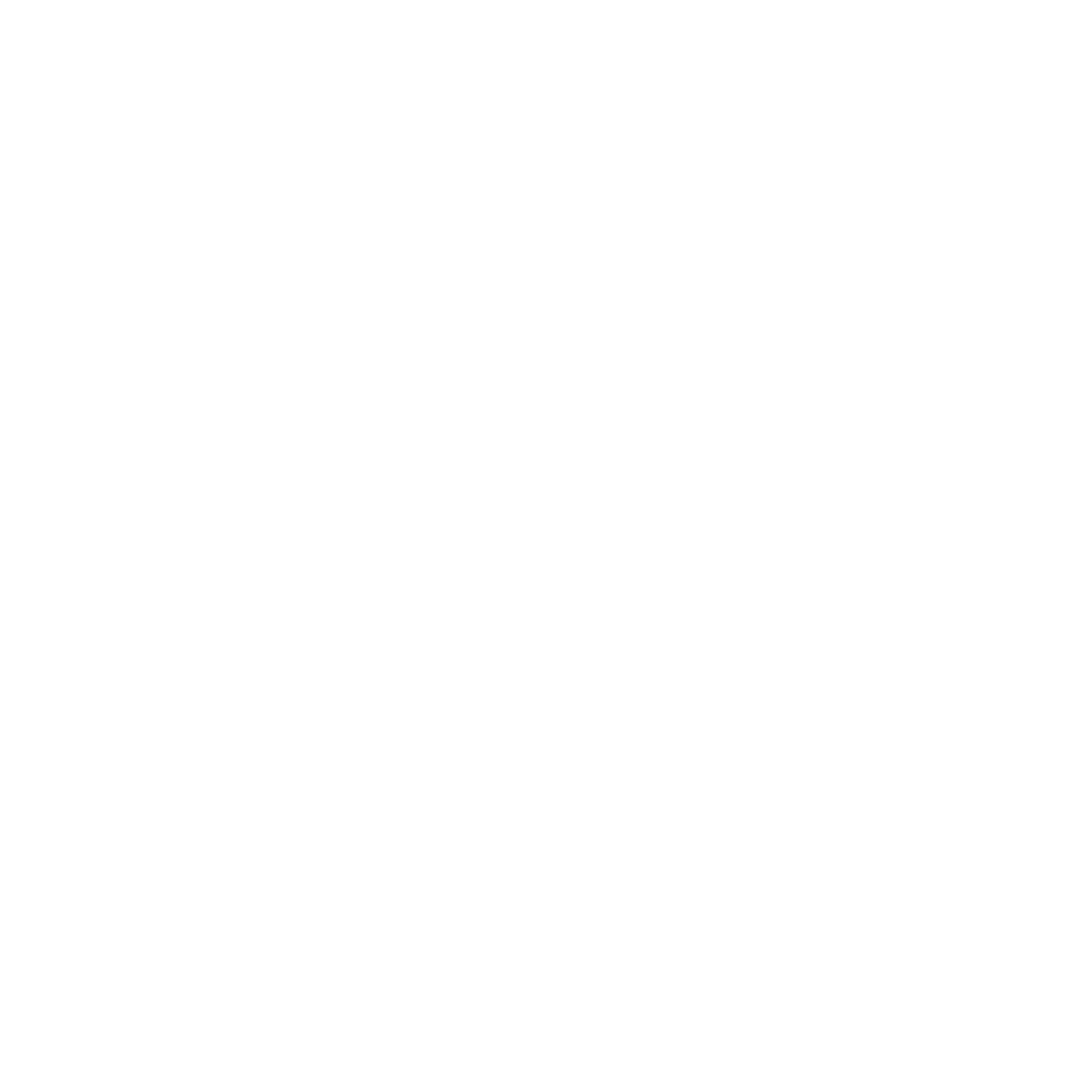 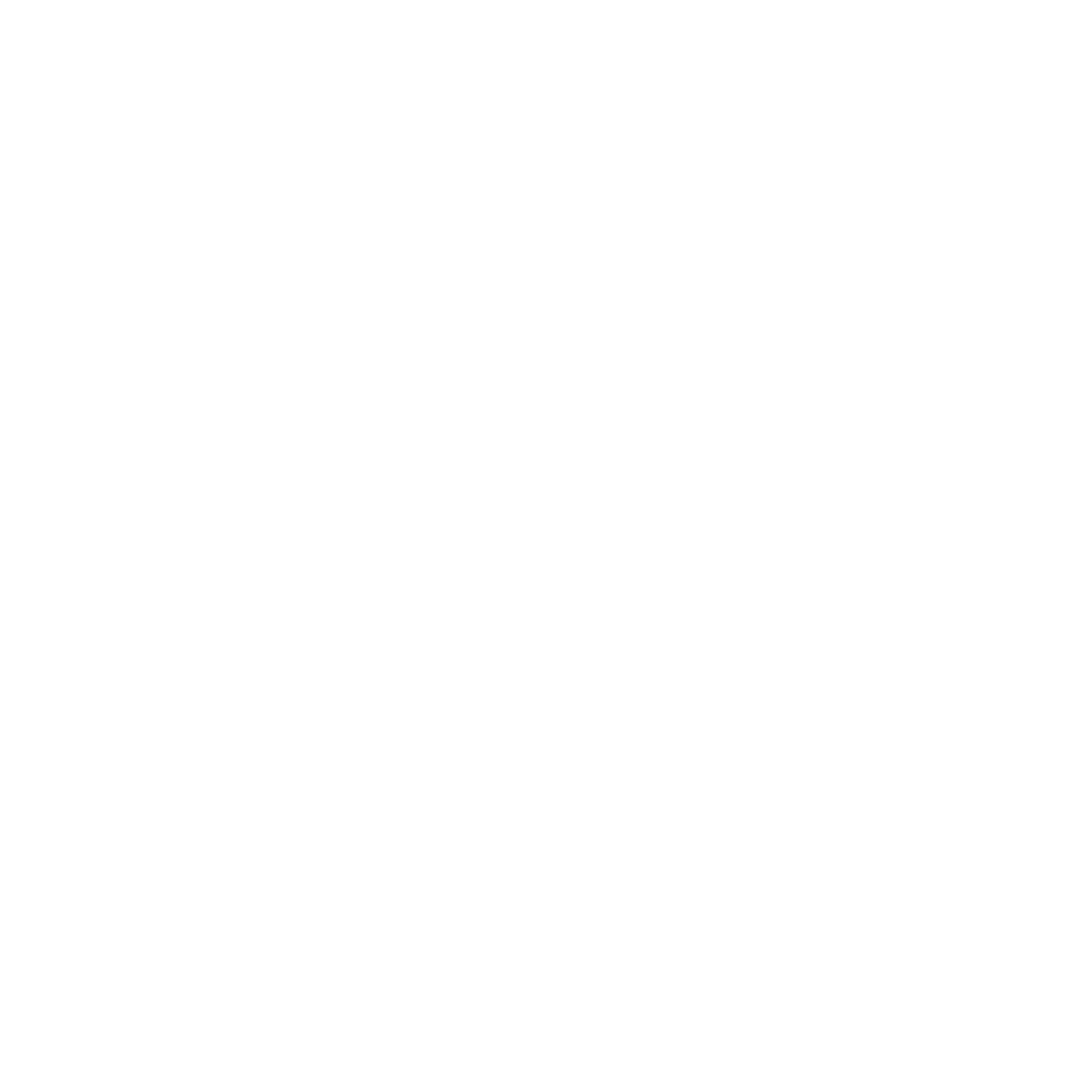 V
01
加强业务培训
削减固定费用
01
S
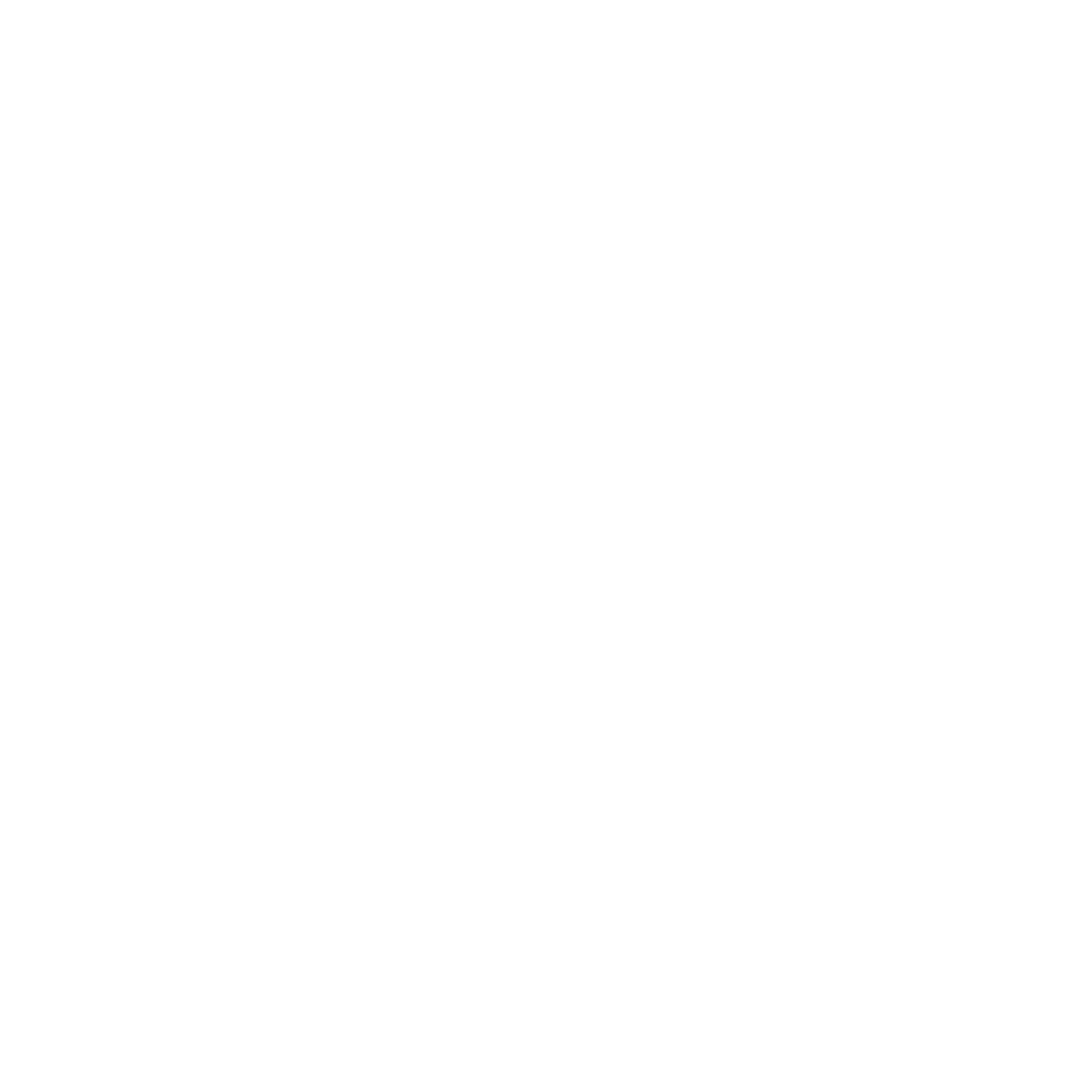 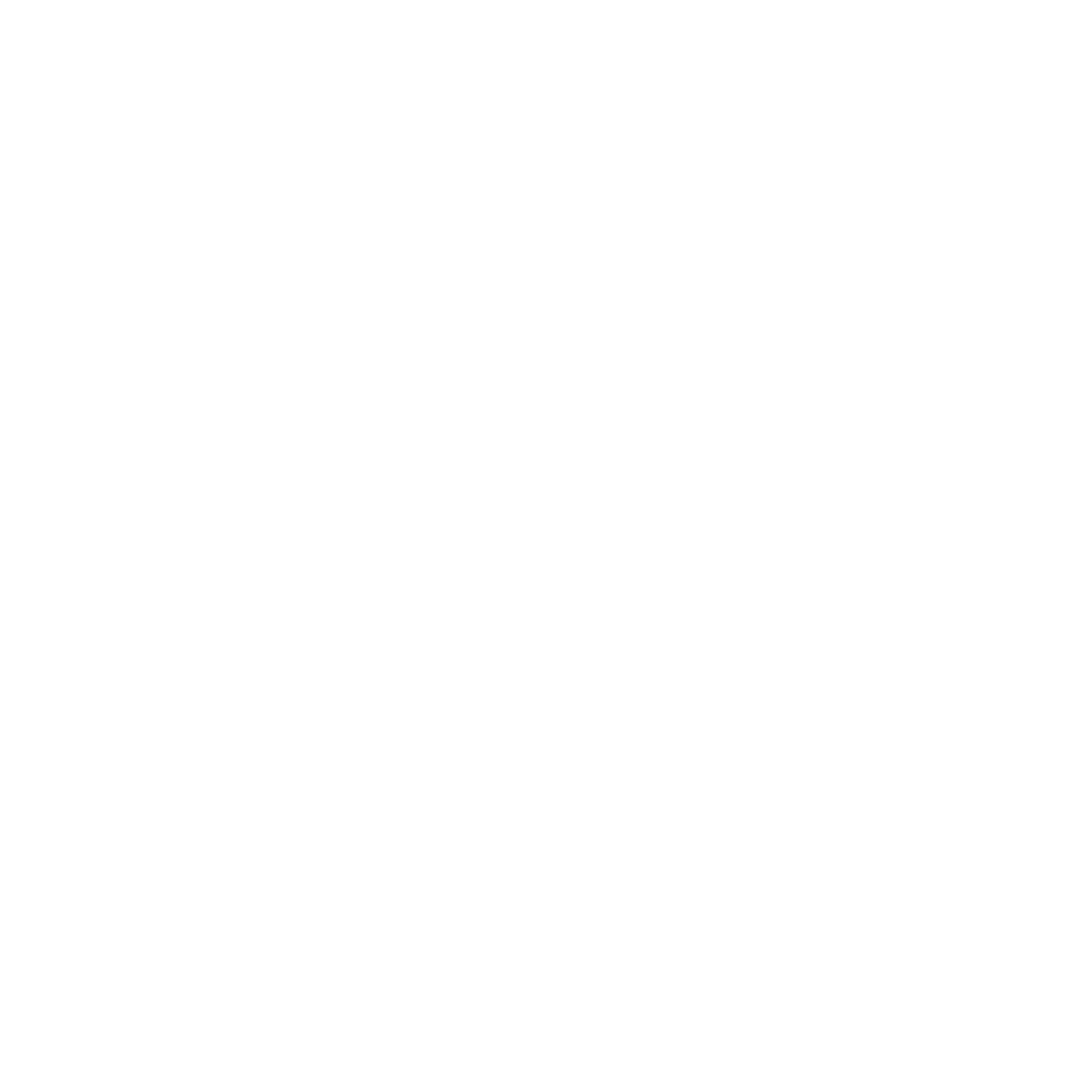 02
强化核心技术
缩小事业规模
02
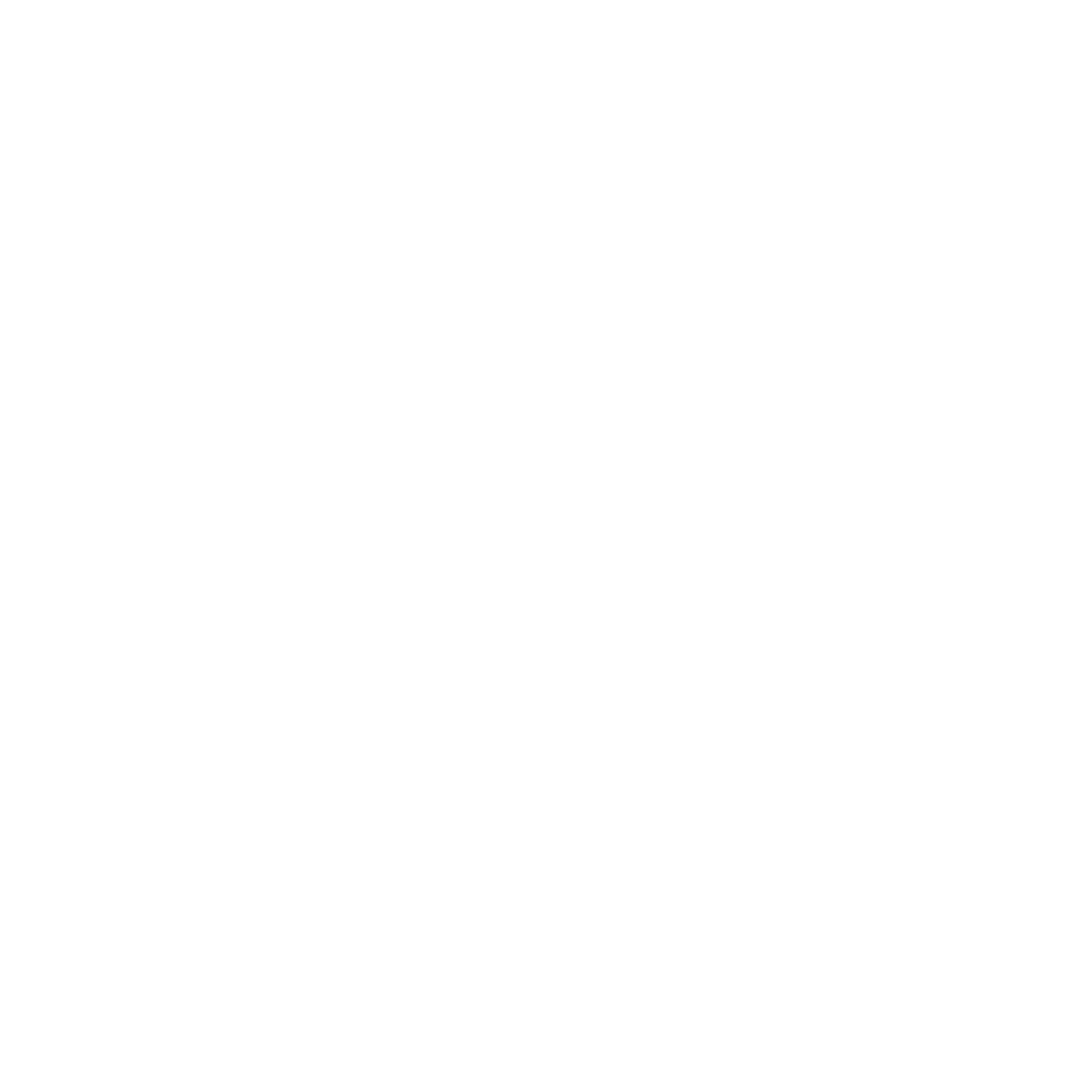 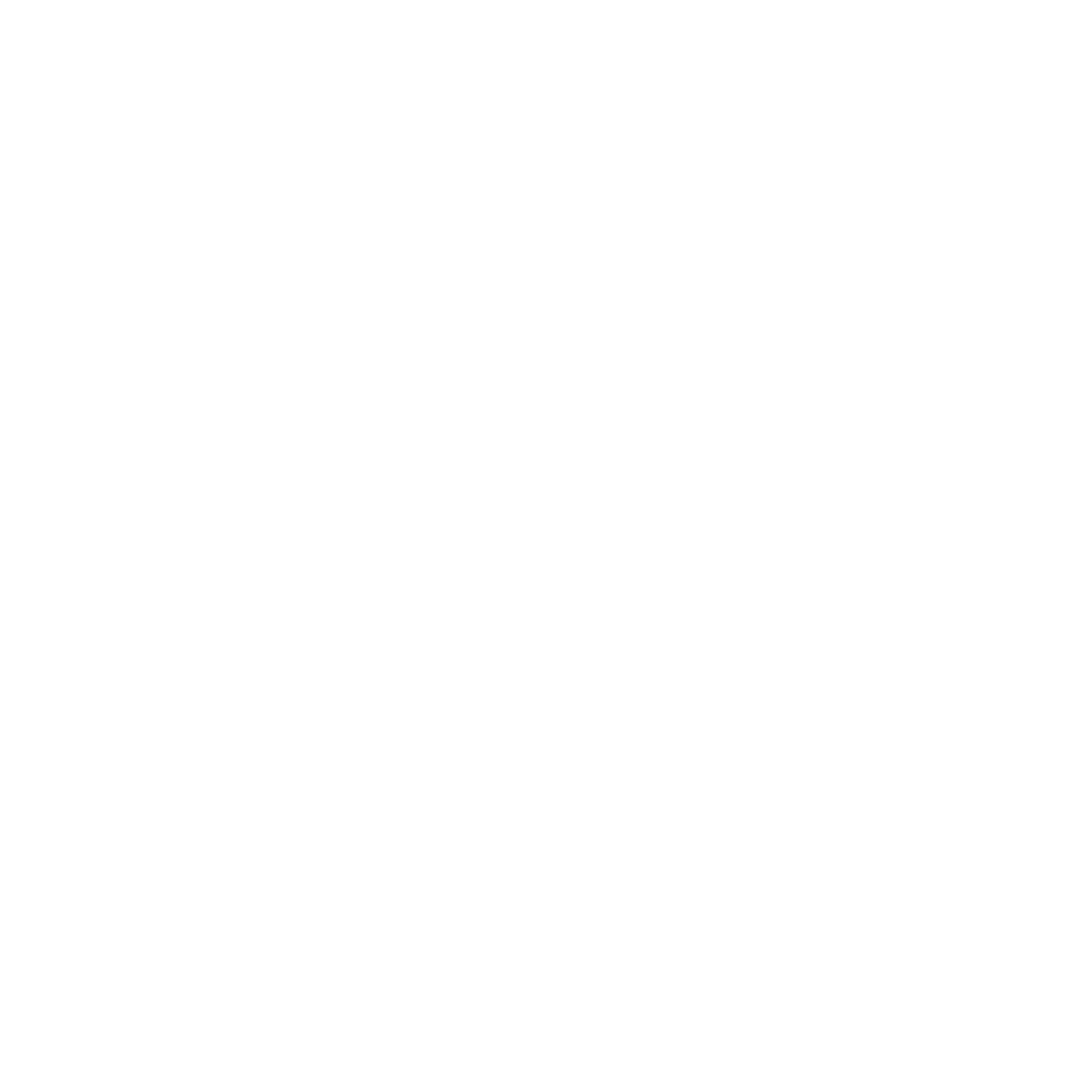 优化工作流程
03
03
提升产品质量
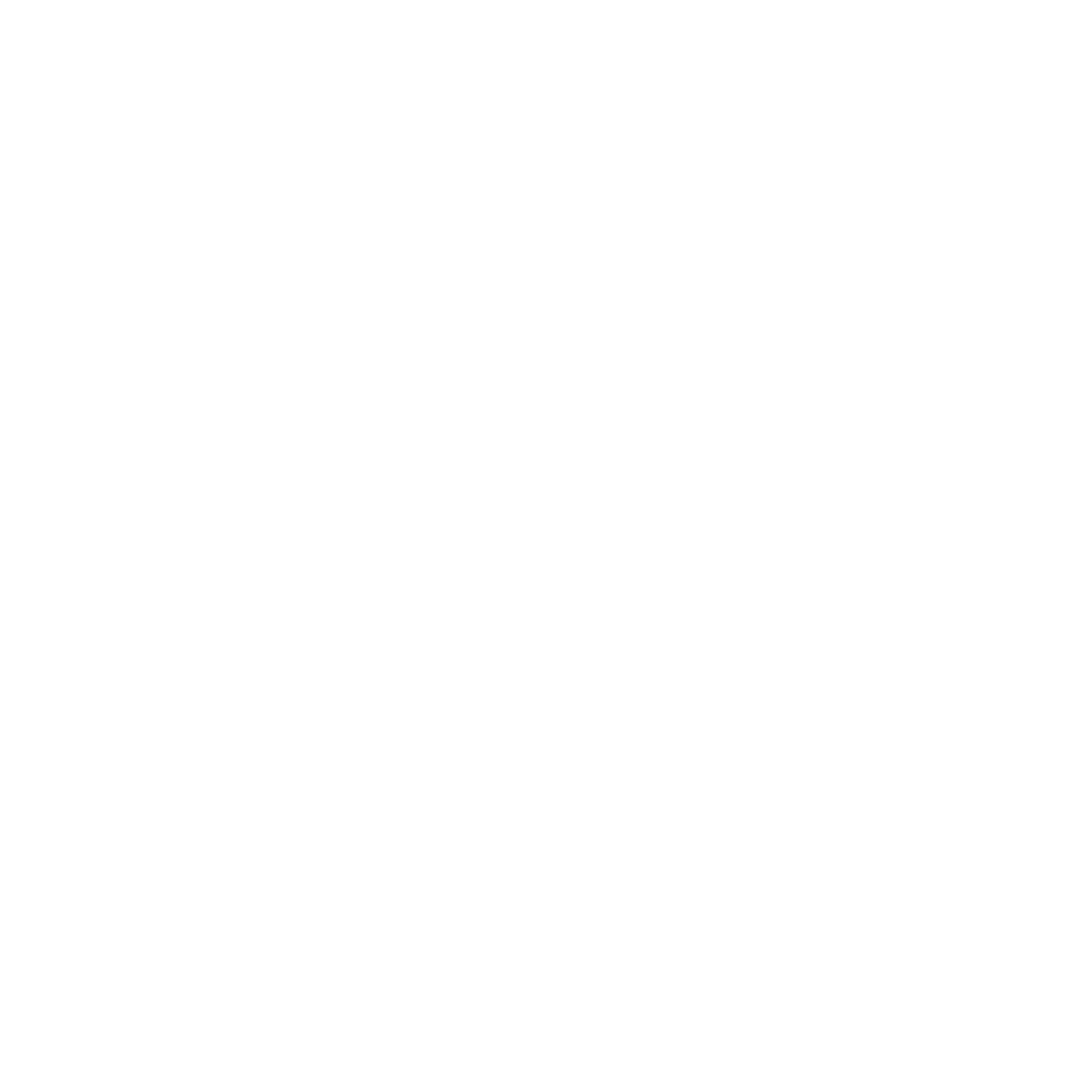 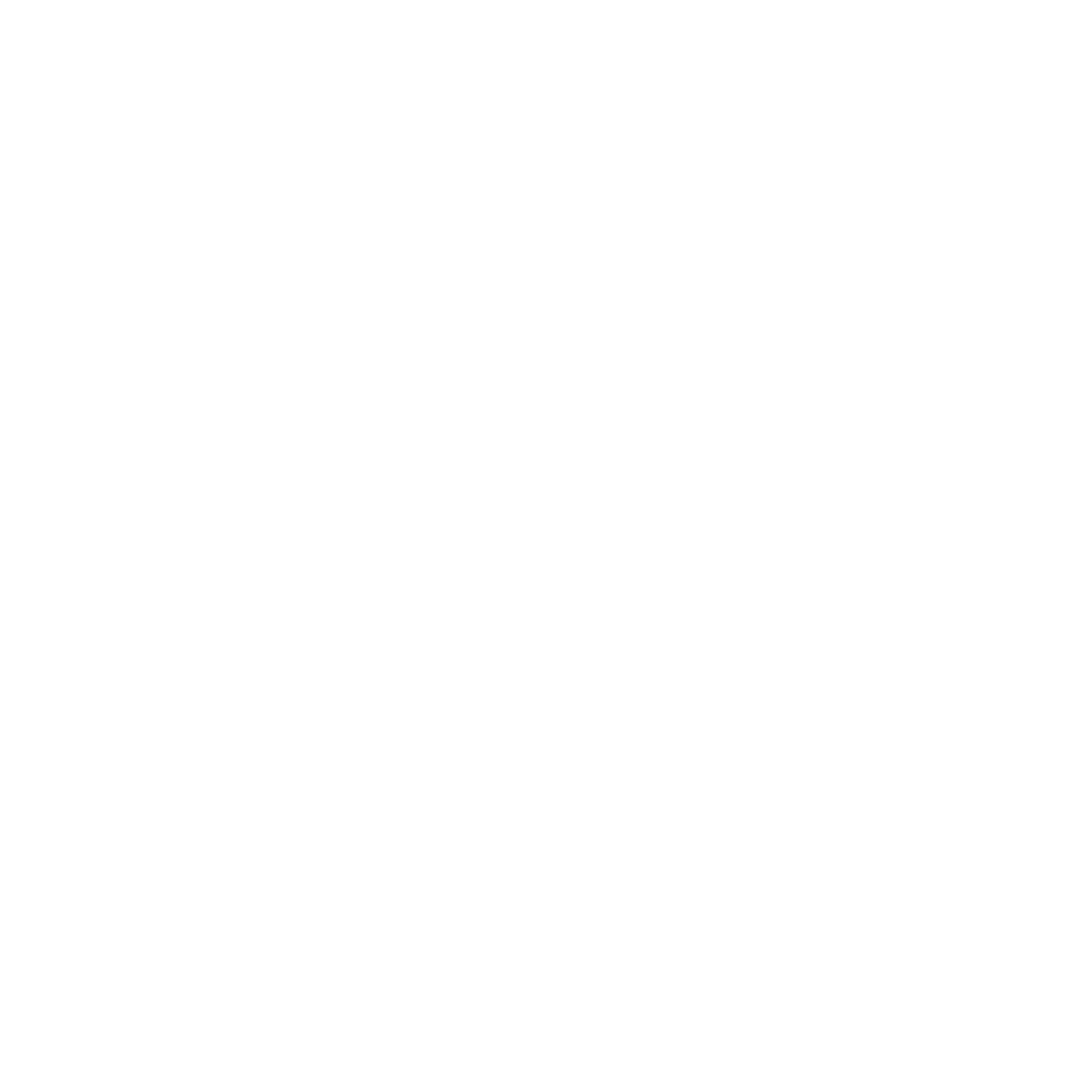 04
开发技术人才
提升服务速度
04
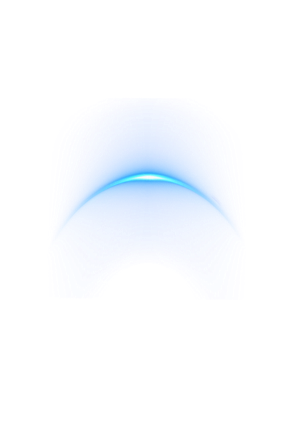 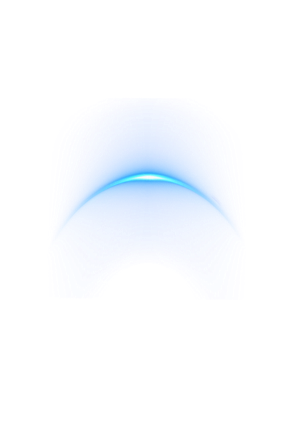 解决方案
Total solution
市场占有率
项目系统化
按地域、客户类别分别考察市场占有率的变动情况
导入新系统优化费用估算及资源调度，增加风险分析
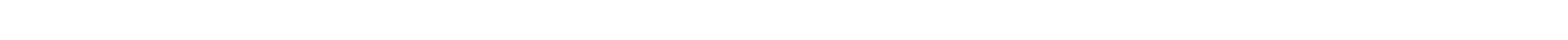 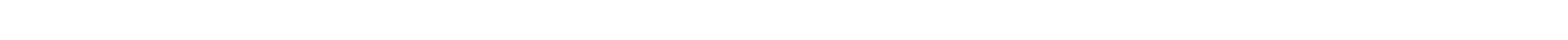 经验分享
数据分析
销售师徒制分享销售经验和技巧，提升团队整体能力
加强数据维护月度数据走势分析，为经营决策提供洞见
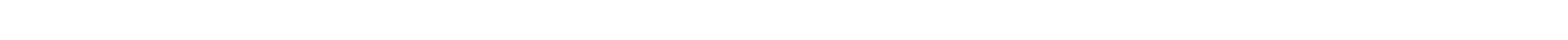 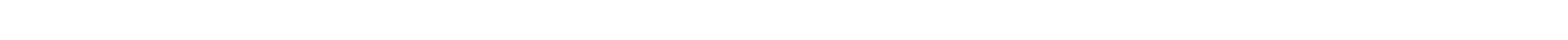 季度汇报
团队合作
组织季度工作总结，复盘优秀案例，反思失败案例
加强团队间的跨界合作，优势资源互补，实现交叉价值
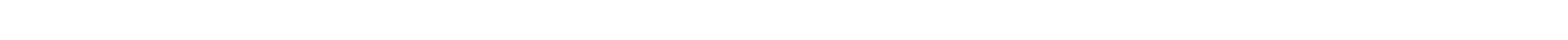 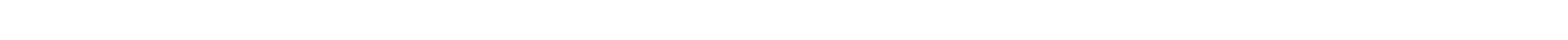 核心词
创新变革
解决方案
Total solution
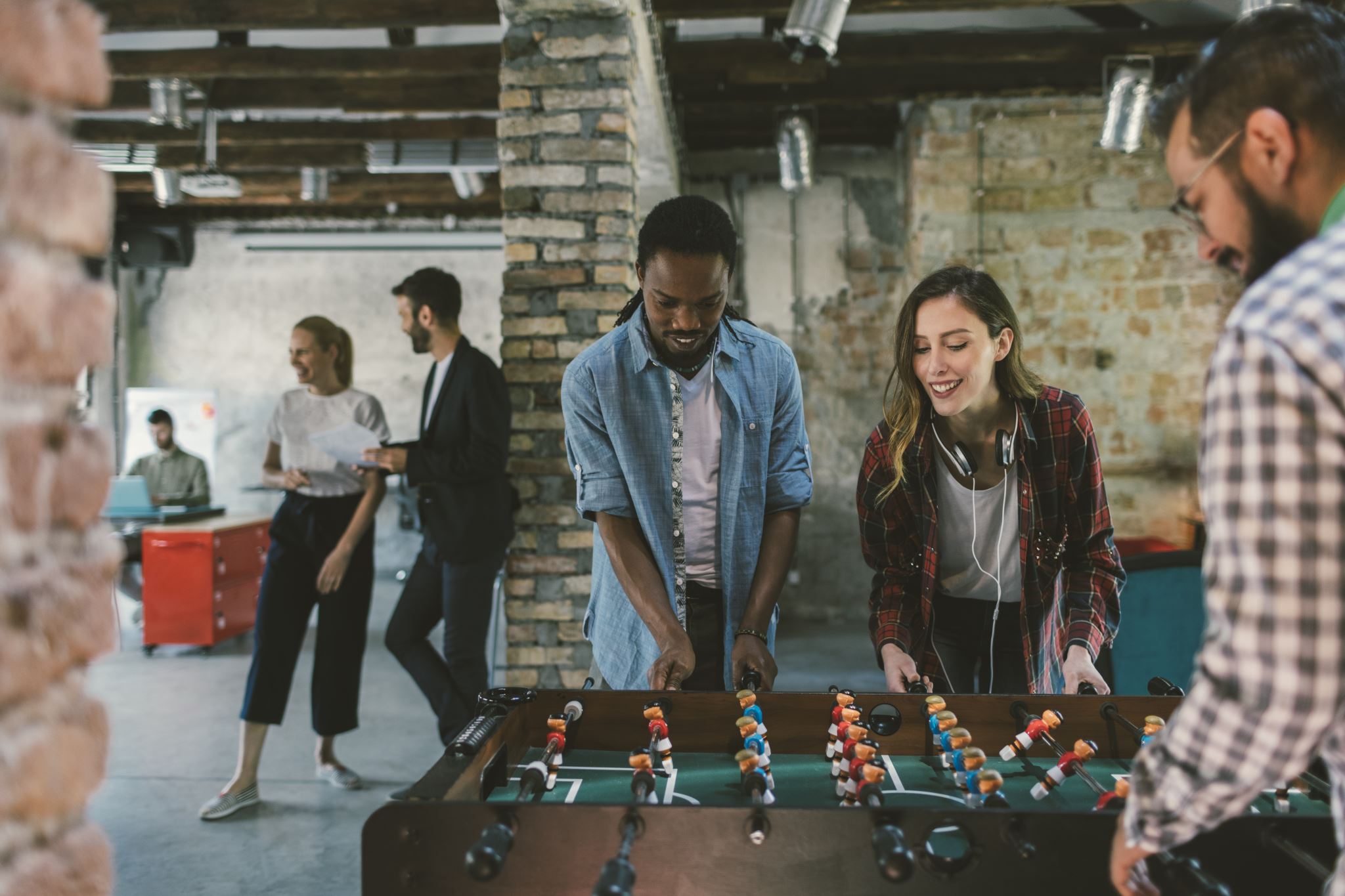 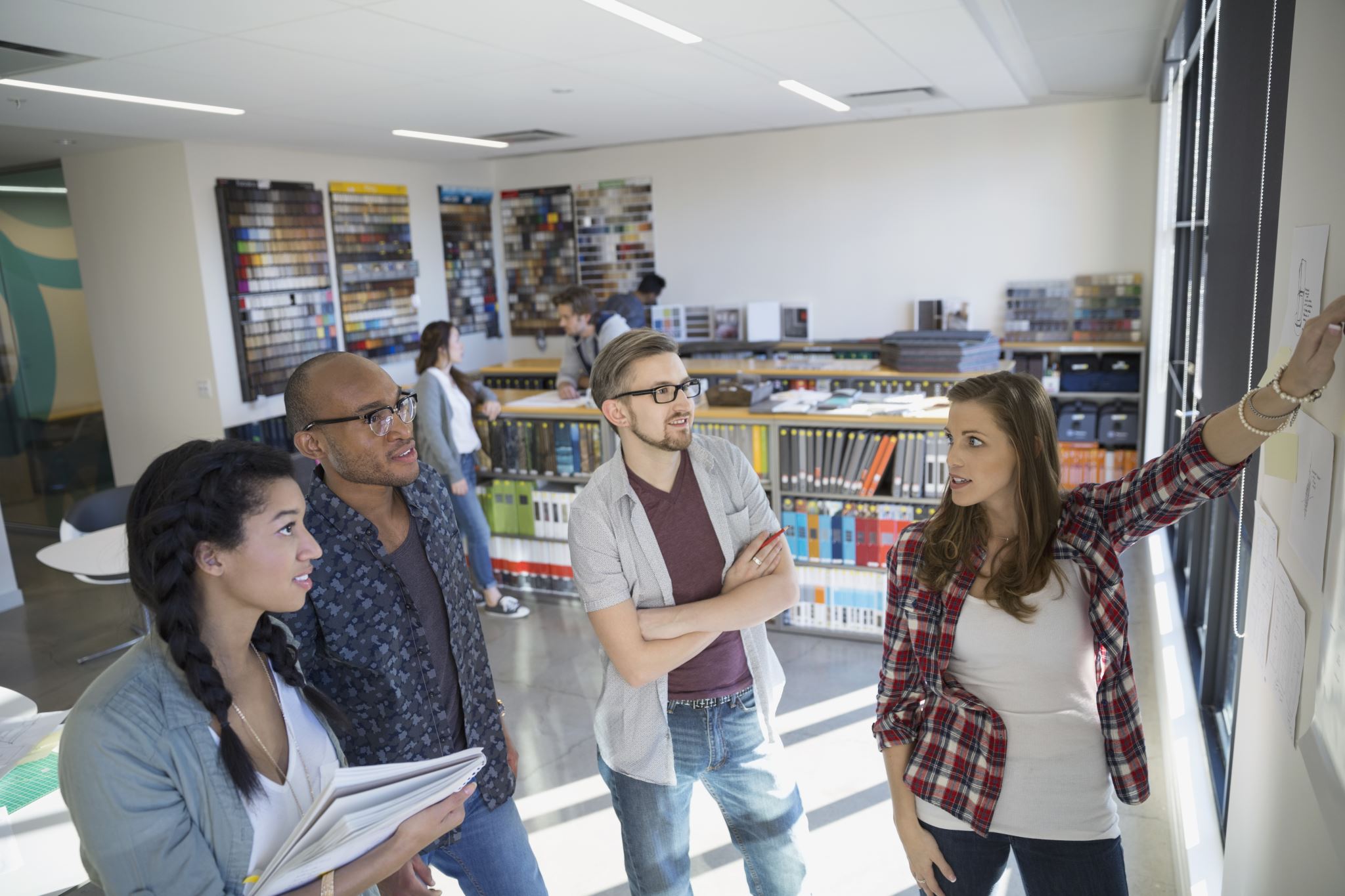 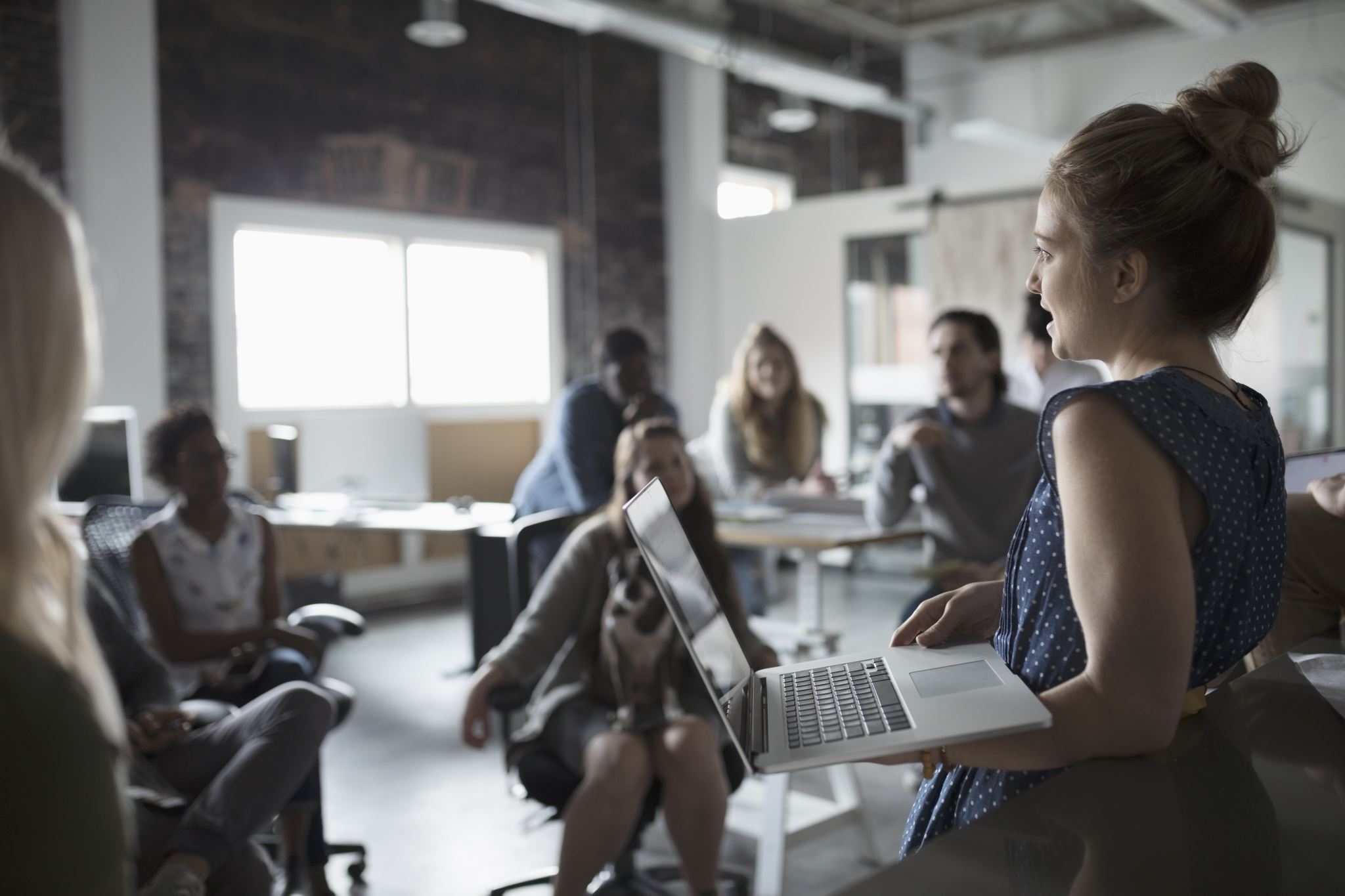 01
02
03
组织机构调整
政策制度改革
工作效率提升
将问题和相关的组织职责分配给新的人员或新建立的部门，简化机构以降低管理难度，适时的结构重组
回到现行制度形成的原始起点，客观分析其产生的机制和条件， 理清产生问题的原因，从而找到有效的新制度
智能化办公设备的应用，线上线下优势互补，解决疫情影响远程办公的难题，全面展开线上办公模式
解决方案
Total solution
制度
改革
组织
调整
人员
轮岗
01.
02.
03.
04.
05.
06.
面向全体员工实施规章制度培训
面向全体销售人员开展业务能力培训
面向所有干部实施合规培训
访问同行业公司
走出去，引进来
集团内兄弟公司间的访问学习
积极参与外部行业论坛、峰会
智造生活
绿动未来
勤修内功
苦练外功
数字
办公
政策
支持
技术
创新
解决方案
Total solution
01
02
03
04
全员提案
设备革新
数字平台
智能服务
89%
促使全体员工活用头脑思考，发挥潜力，谋求生产、技术、管理、流程的改善
为改善现有设备的性能，提高生产效率，对设备进行技术革新和结构改进，导入智能化生产设备
通过数字服务横向链接产业链上下游，纵向链接企业各部门，为其提供快速、灵活的数字化能力
通过捕捉用户原始信息，进行数据挖掘和商业智能分析，主动给用户提供精准、高效的服务
56%
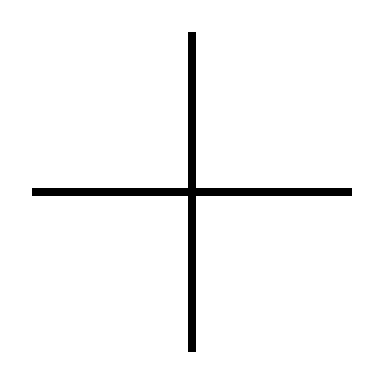 72%
99%
FOUR
PART
04
未来计划
Future plan
未来计划
Future plan
01
04
02
03
01
02
03
04
政策风险
行业风险
经济风险
市场风险
政治、社会环境的重大变化导致的变化仍有可能对本公司产生影响
伴随国外工艺引进的产品可能对本公司及本行业形成竞争
包括汇率变动、主要原材料的供应和价格、交通运输能力等主要因素
随着生产规模的扩大，使之市场上 迅速产生高效益存在着一定的风险
政治、社会环境的重大变化导致的变化仍有可能对本公司产生影响
伴随国外工艺引进的产品可能对本公司及本行业形成竞争
包括汇率变动、主要原材料的供应和价格、交通运输能力等主要因素
随着生产规模的扩大，使之市场上 迅速产生高效益存在着一定的风险
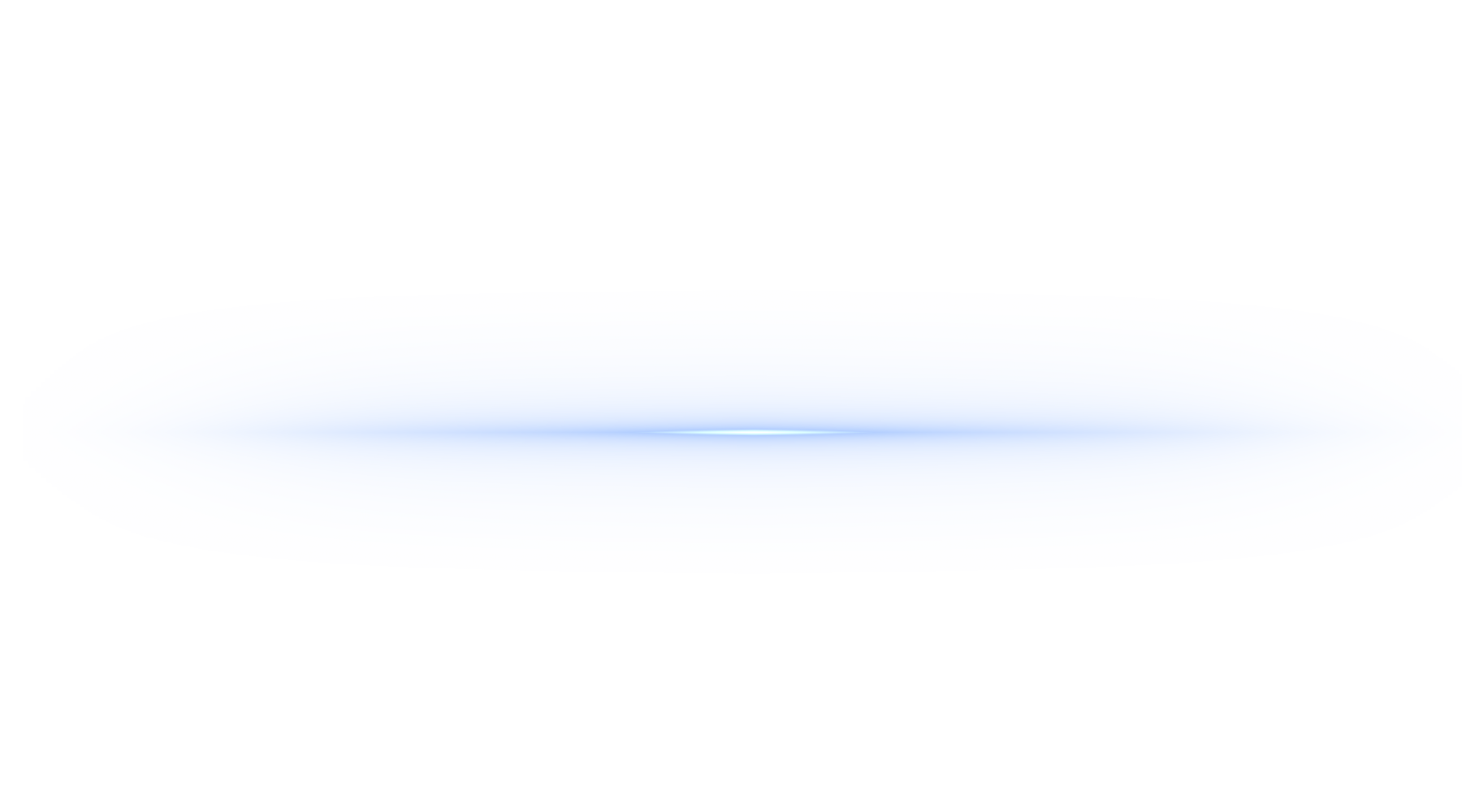 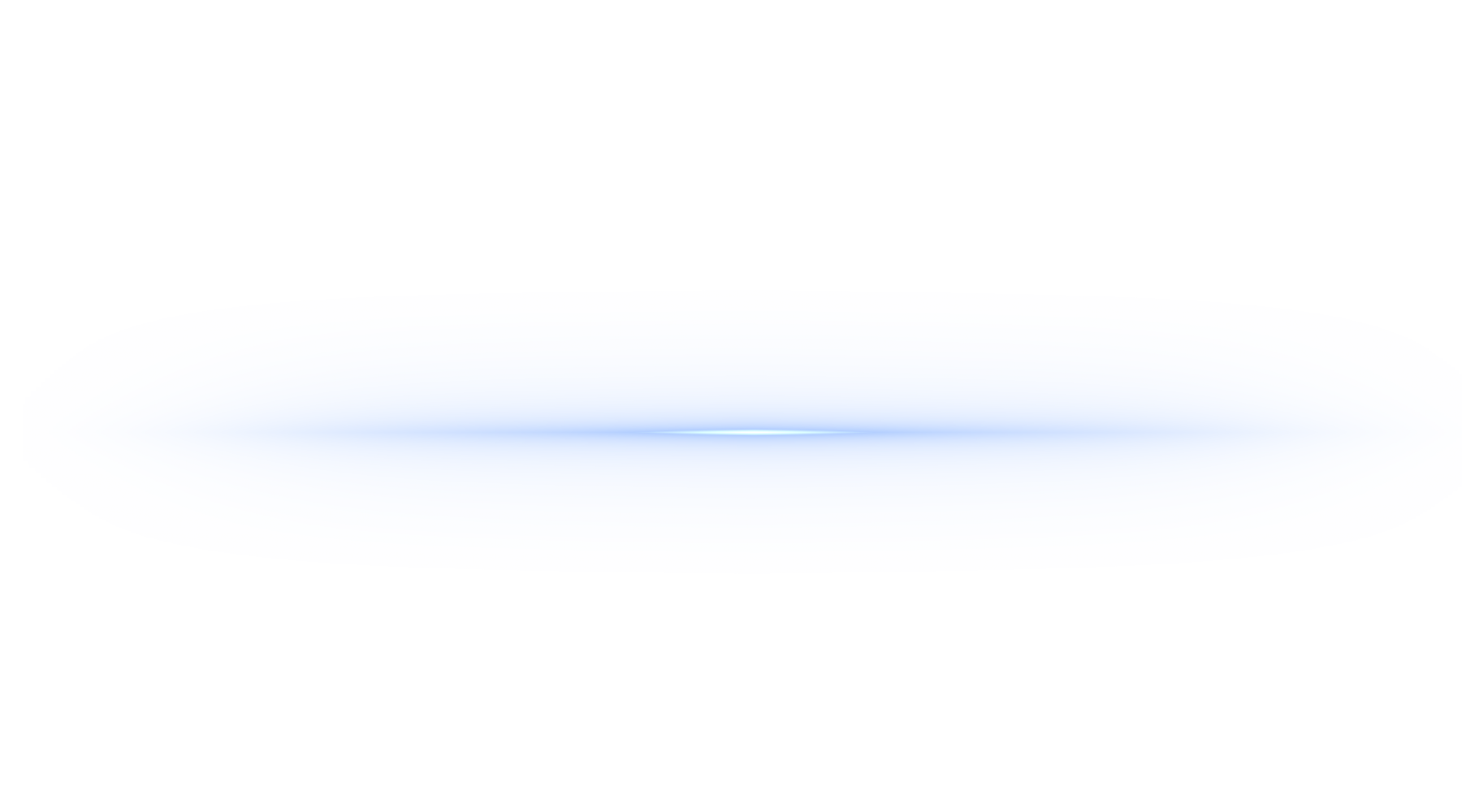 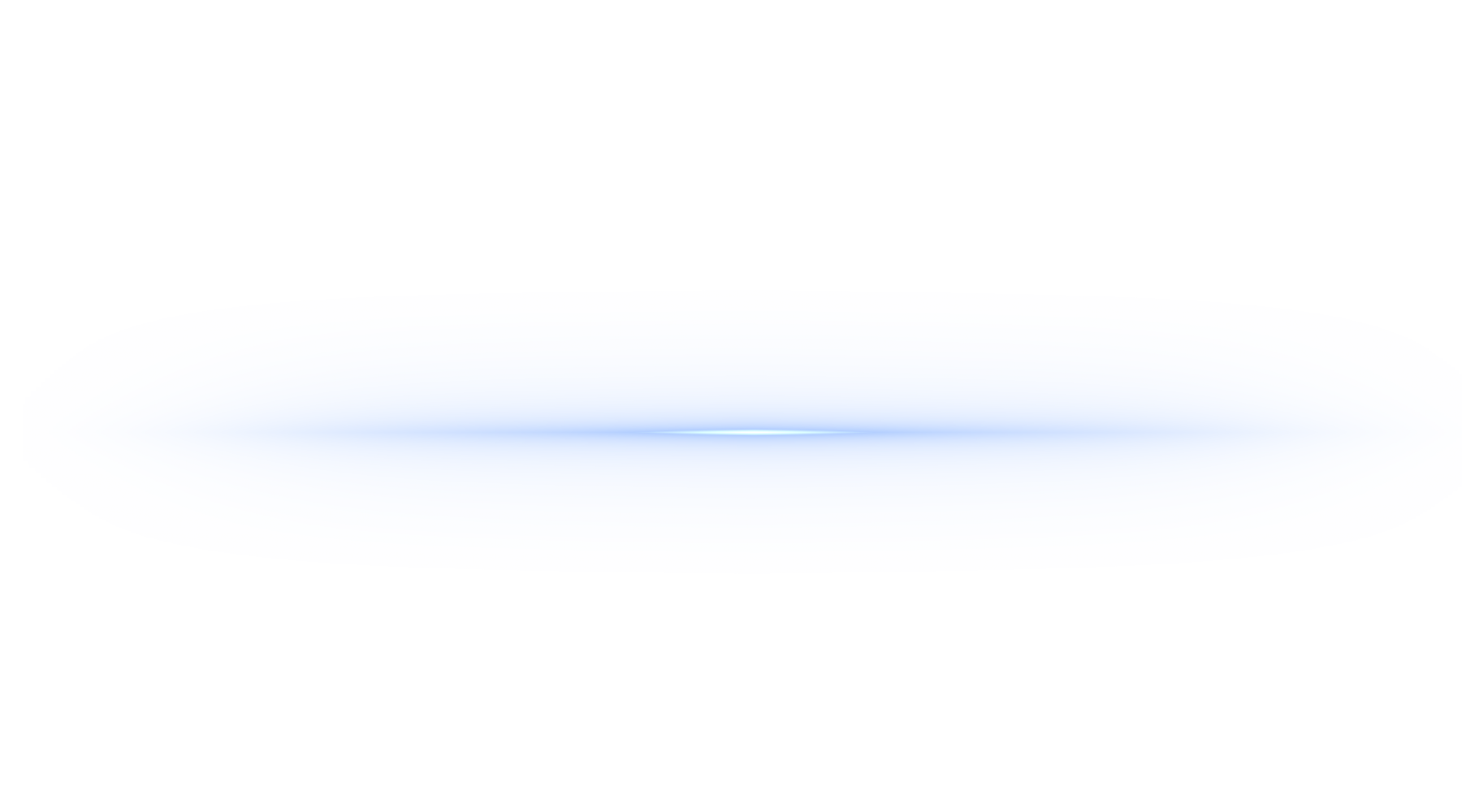 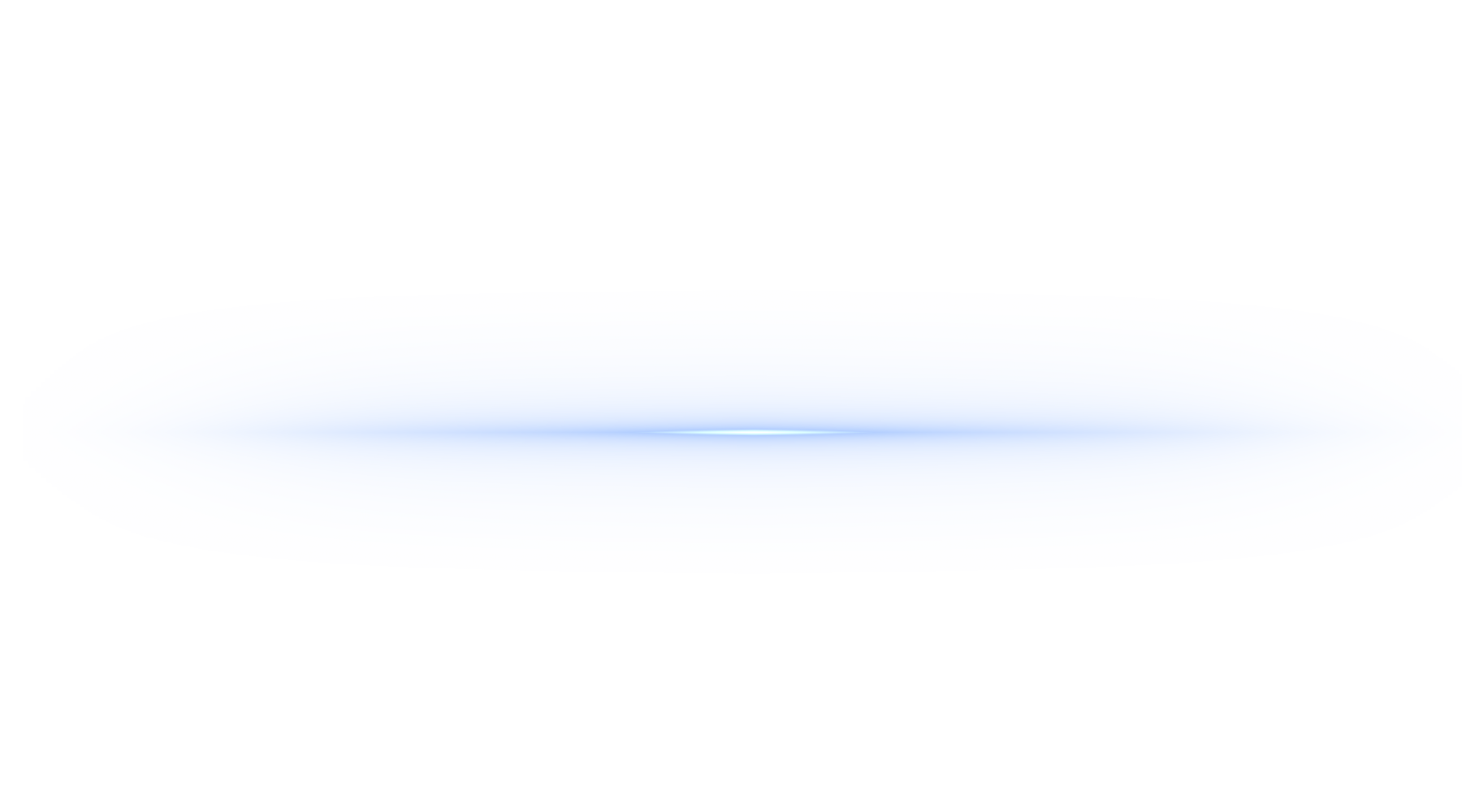 未来计划
Future plan
抓住机会
规避风险
在这里输入正文阐述与标题说明内容
在这里输入正文阐述与标题说明内容
经济活动过程中形成和产生的有利于企业经营成功的偶然性，被经营者利用的各种有利因素总和。
生产经营活动中可能遭受的损失与威胁。企业对资源的配置能力是决定风险产生与否的重要因素。
经济活动过程中形成和产生的有利于企业经营成功的偶然性，被经营者利用的各种有利因素总和。
生产经营活动中可能遭受的损失与威胁。企业对资源的配置能力是决定风险产生与否的重要因素。
经济活动过程中形成和产生的有利于企业经营成功的偶然性，被经营者利用的各种有利因素总和。
生产经营活动中可能遭受的损失与威胁。企业对资源的配置能力是决定风险产生与否的重要因素。
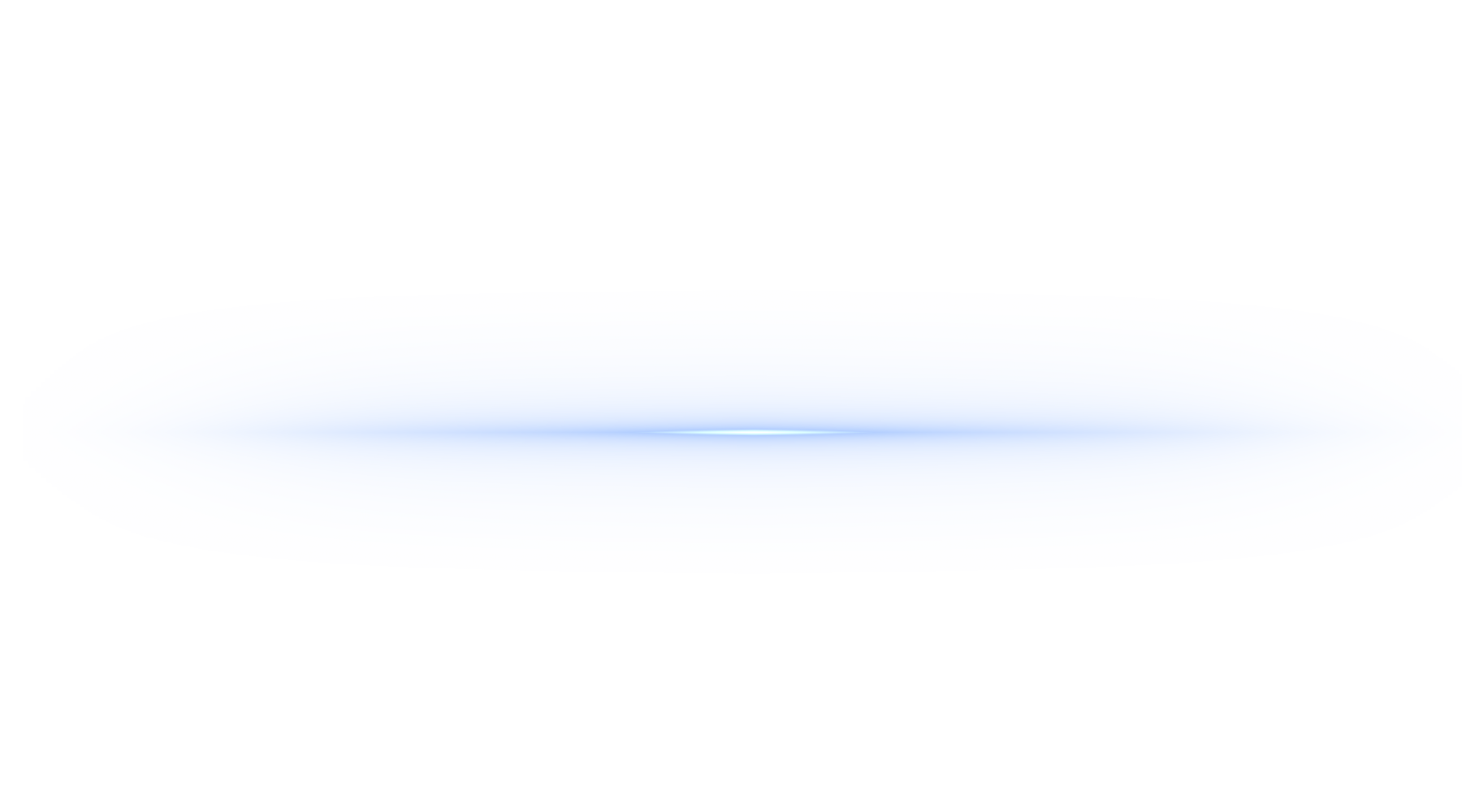 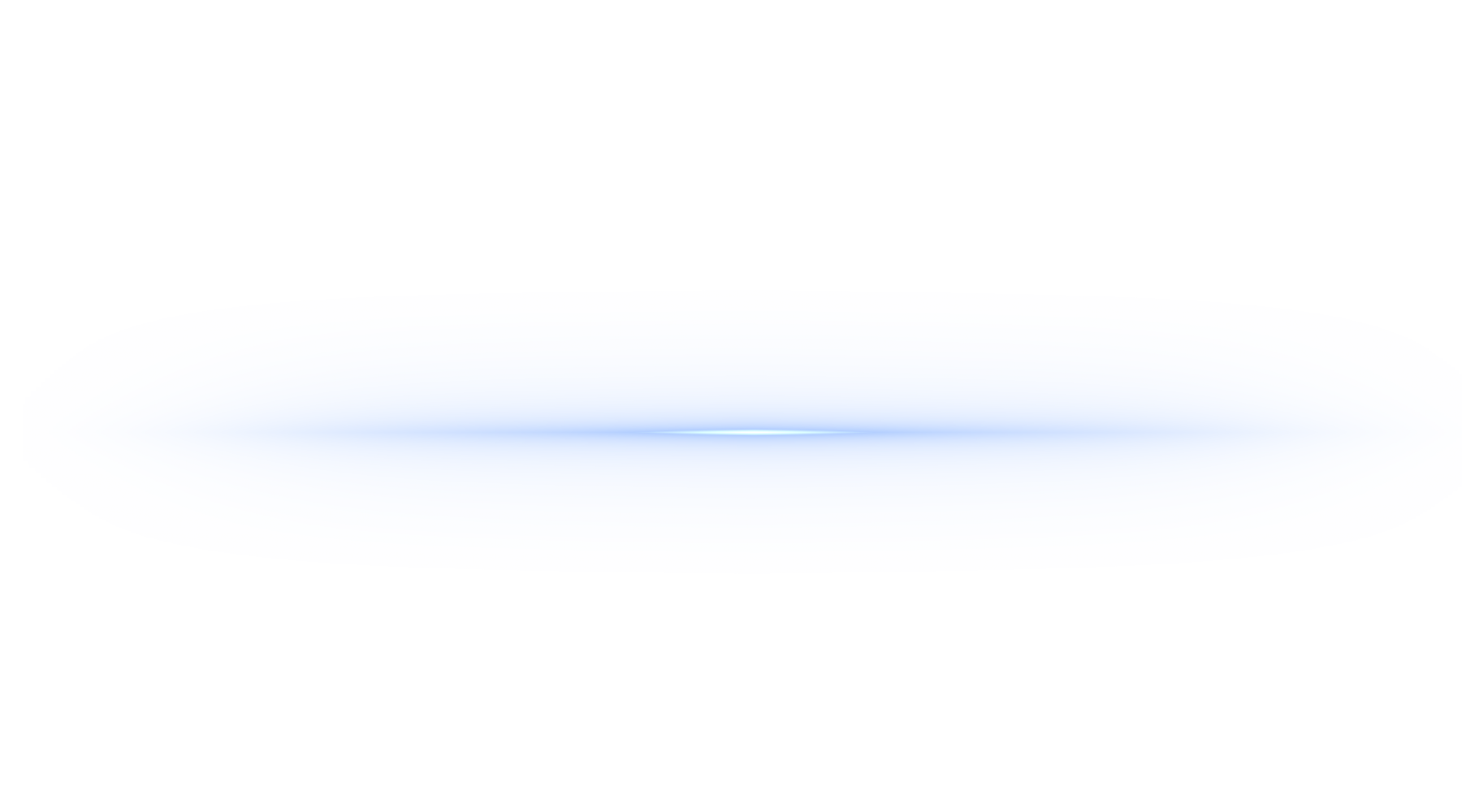 未来计划
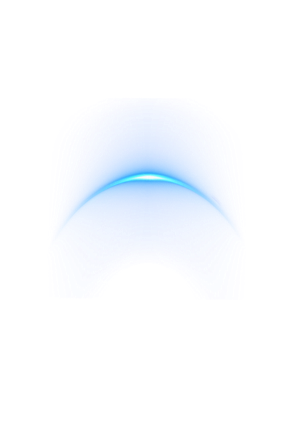 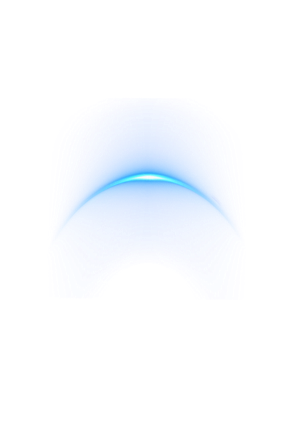 Future plan
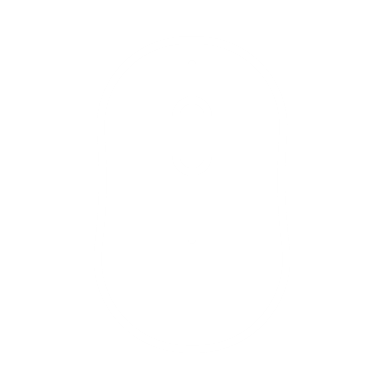 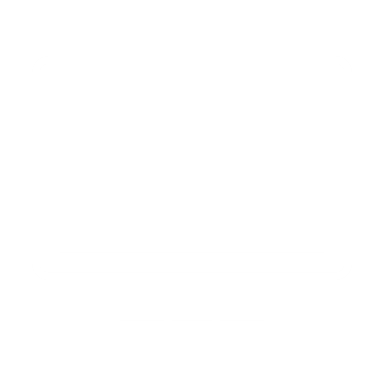 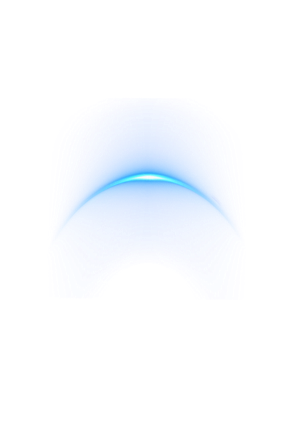 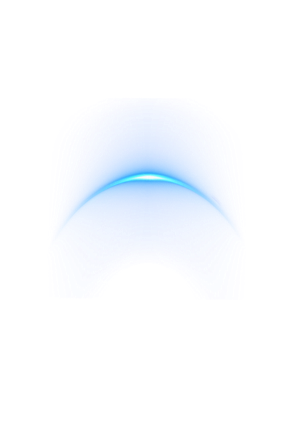 12%
8%
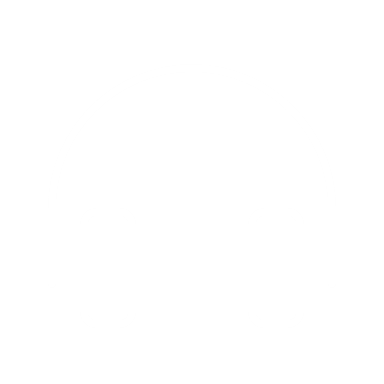 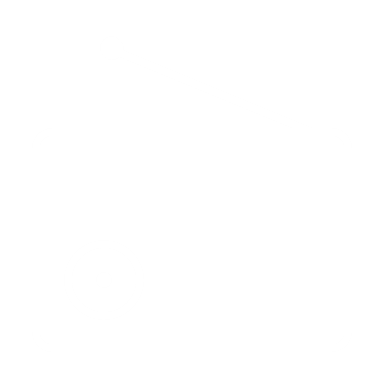 26%
5%
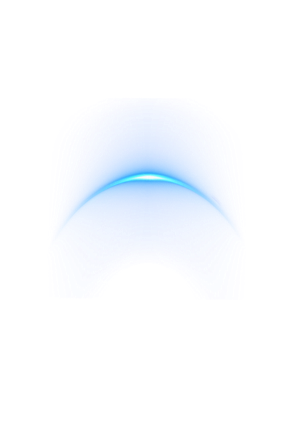 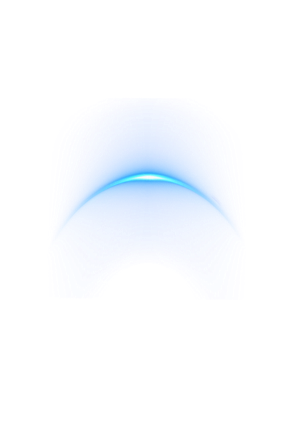 优化资源配置
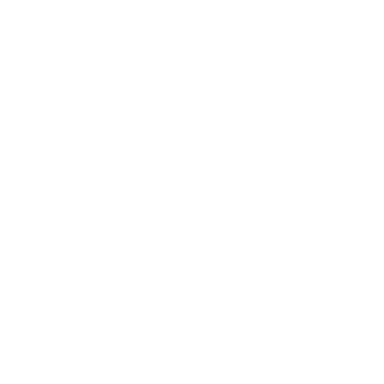 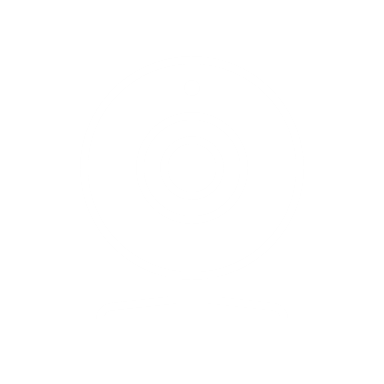 把掌握或控制的资源转移分配到急需发展的领域，使经济结构符合生产力发展的要求。
24%
25%
01
02
03
04
05
06
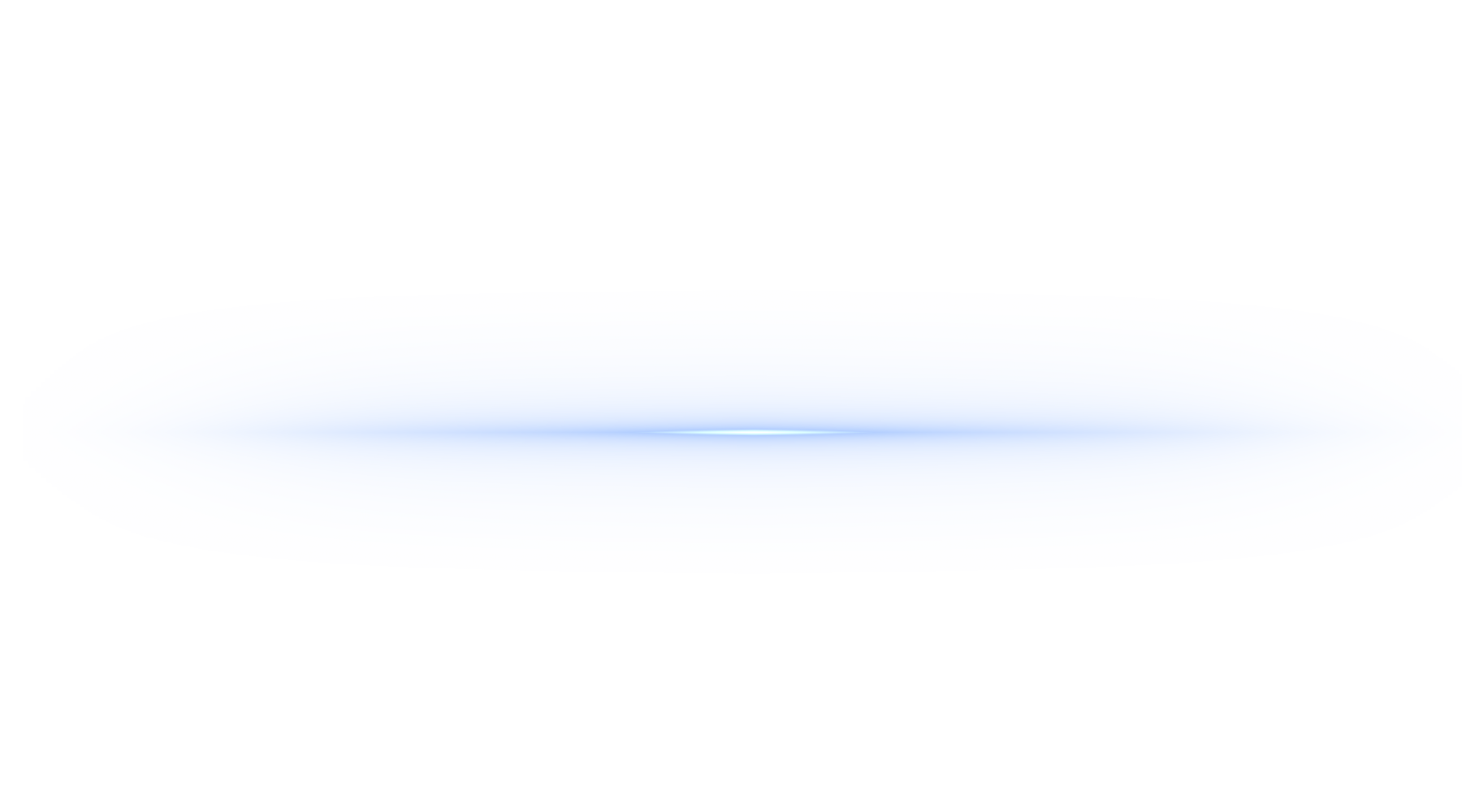 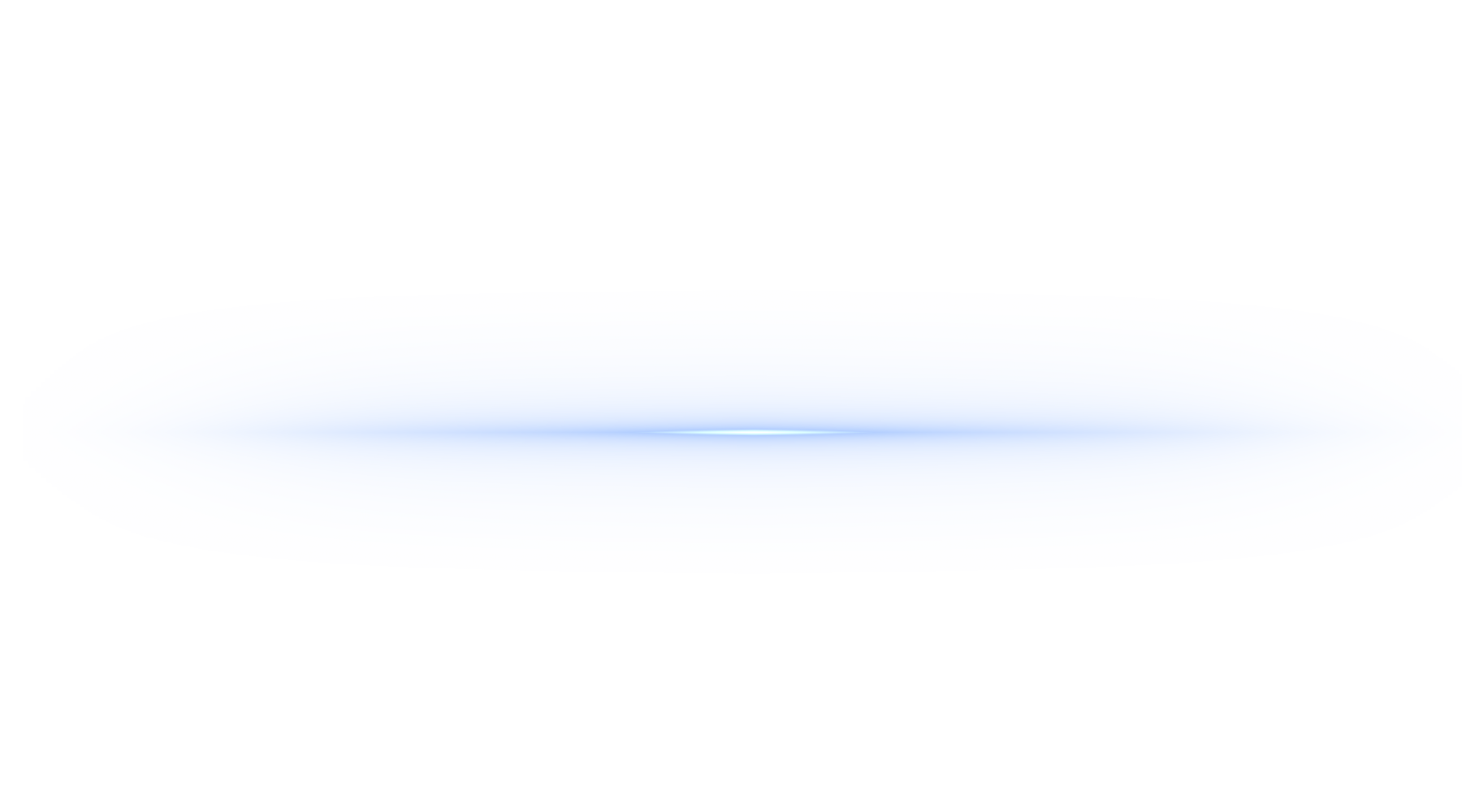 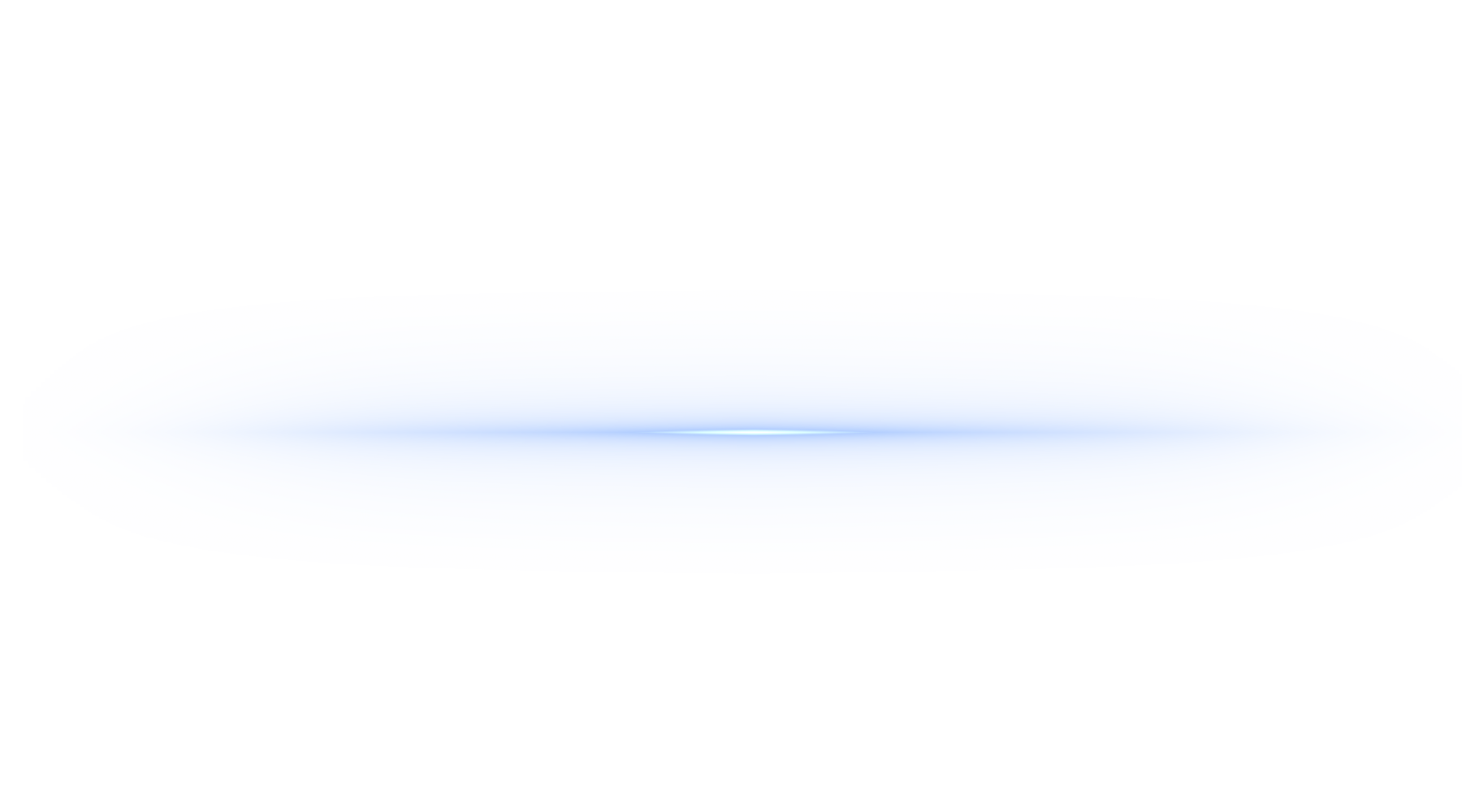 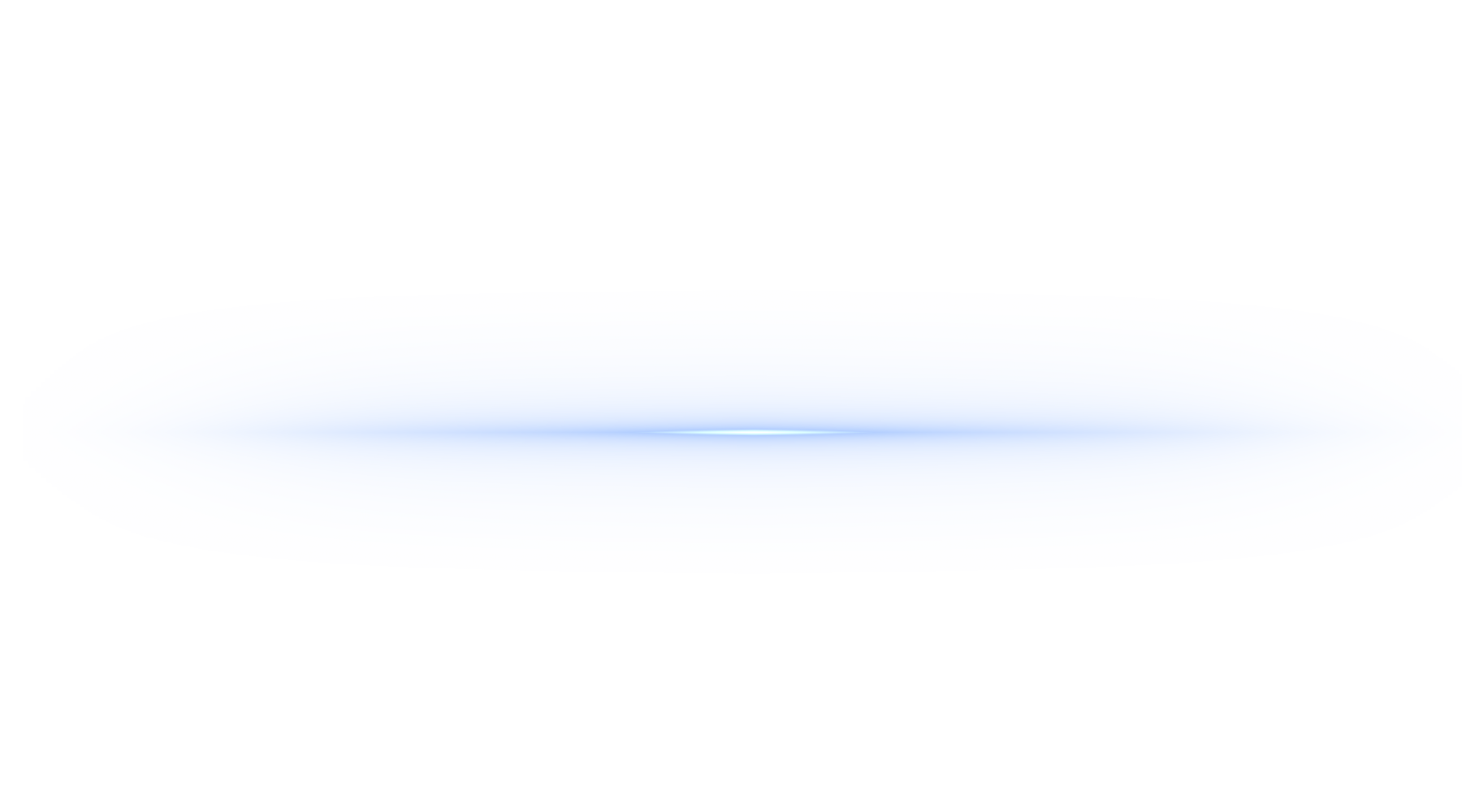 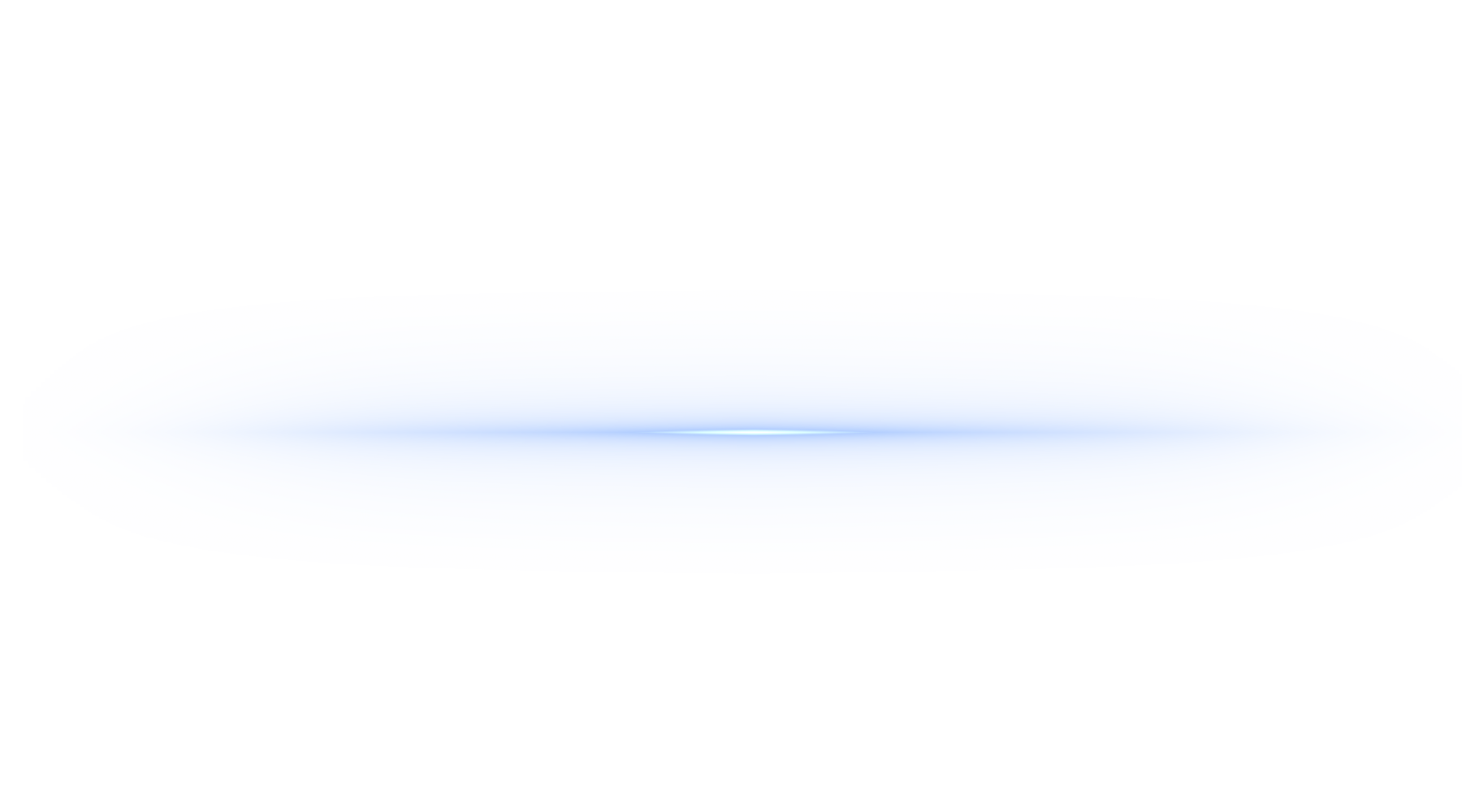 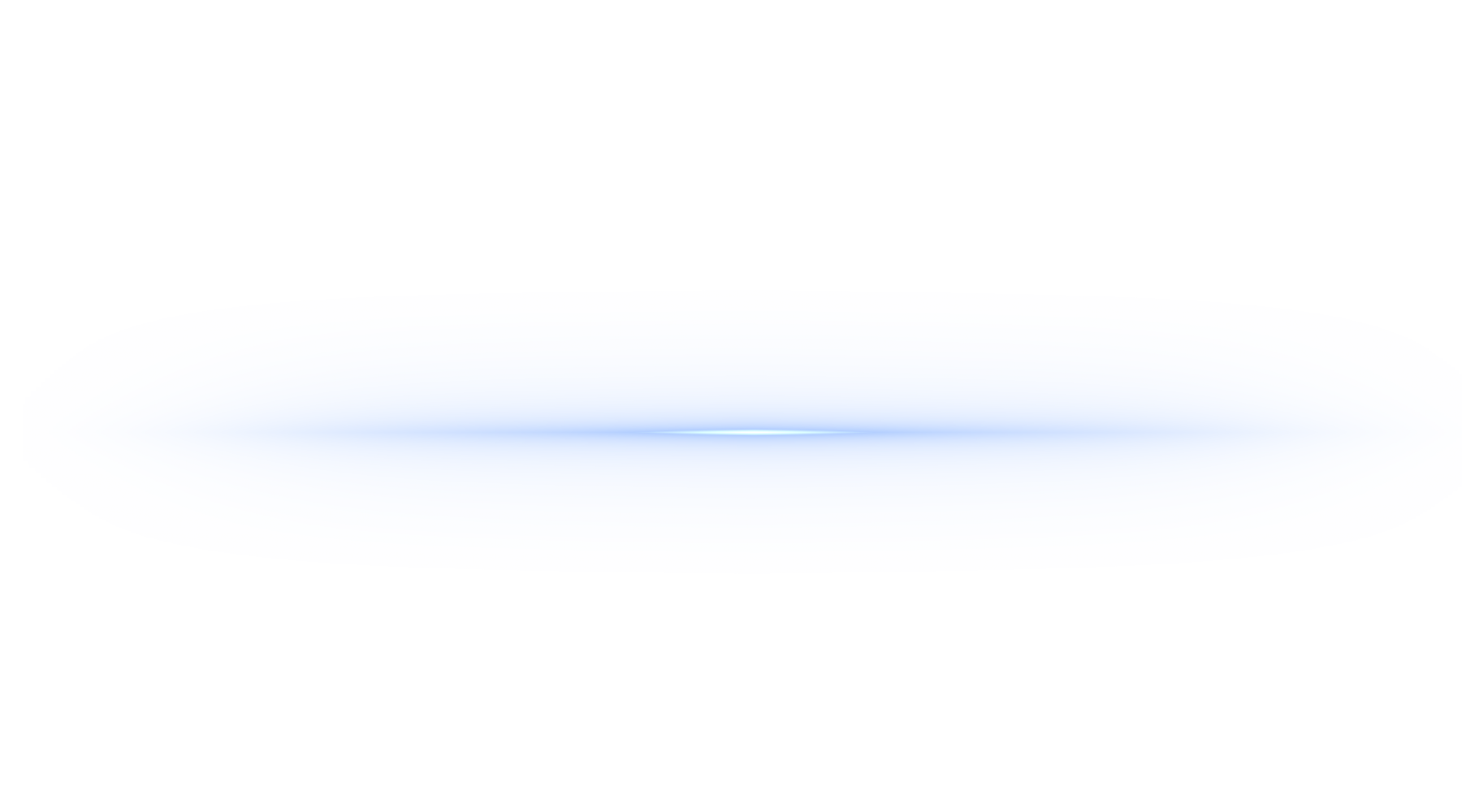 照相机事业
蓝牙耳机事业
液晶屏事业
电子周边事业
收音机事业
摄像头事业
未来计划
Future plan
S
M
A
R
T
S
M
A
T
R
Specific
Measurable
Attainable
Result-based
Time-based
目标必须告诉人们一个明确具体的信息，这是目标设定的首要原则。
一般来说可以使用具体的数字或比率，来使目标量化，即可衡量。
目标的制定不能不切实际，目标实现的概率越小，对人的激励作用就越小。
恰当的目标还必须与公司或团队的总目标相关，即相关性。
根据工作的重要性和紧急程度，设定完成目标的时间要求。
只有用明确具体的语言清楚的说明要达到的效果，才是一个恰当的目标。
量化的指标能够直观的告诉你工作目标是什么，为达到目标数字而努力。
应从实际出发，让目标执行者感觉到只要通过努力就能实现。
只有保证相关性，才能使分目标不偏离总目标的轨道，使他们的方向一致。
及时掌握目标进展和变化，方便对目标进行及时控制，灵活调整。
未来计划
Future plan
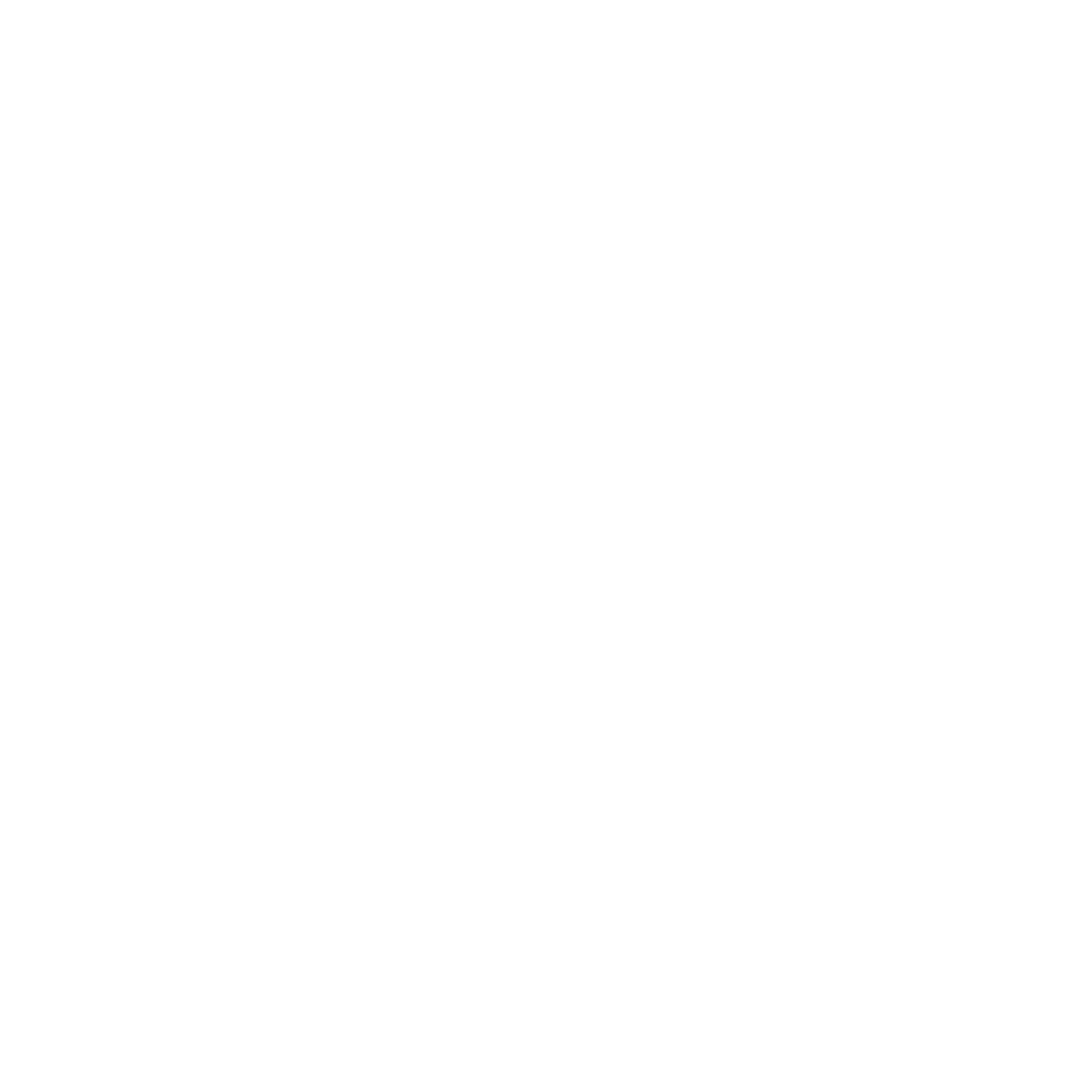 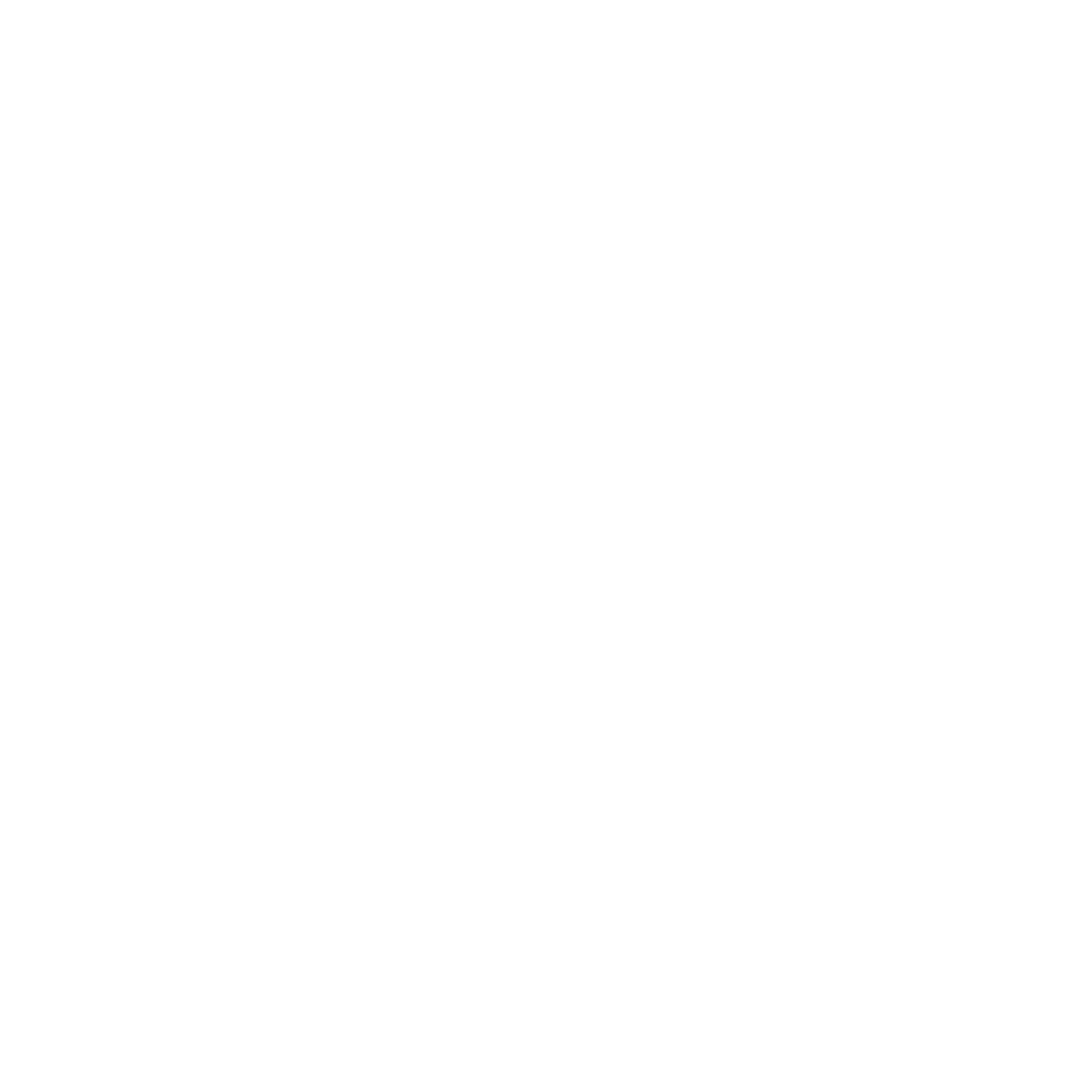 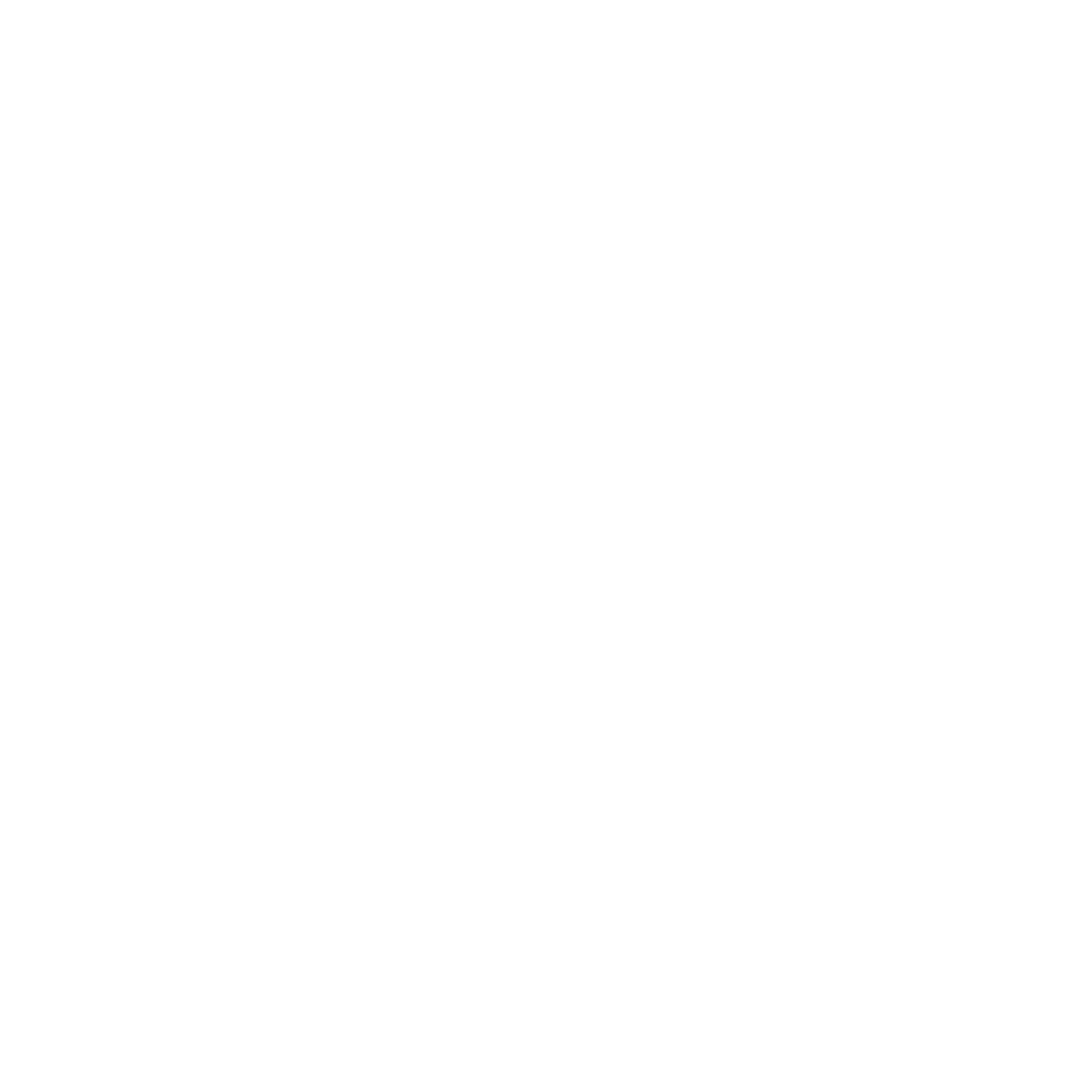 项目启动会
需求分析
概要设计
06
07
01
02
05
08
03
04
09
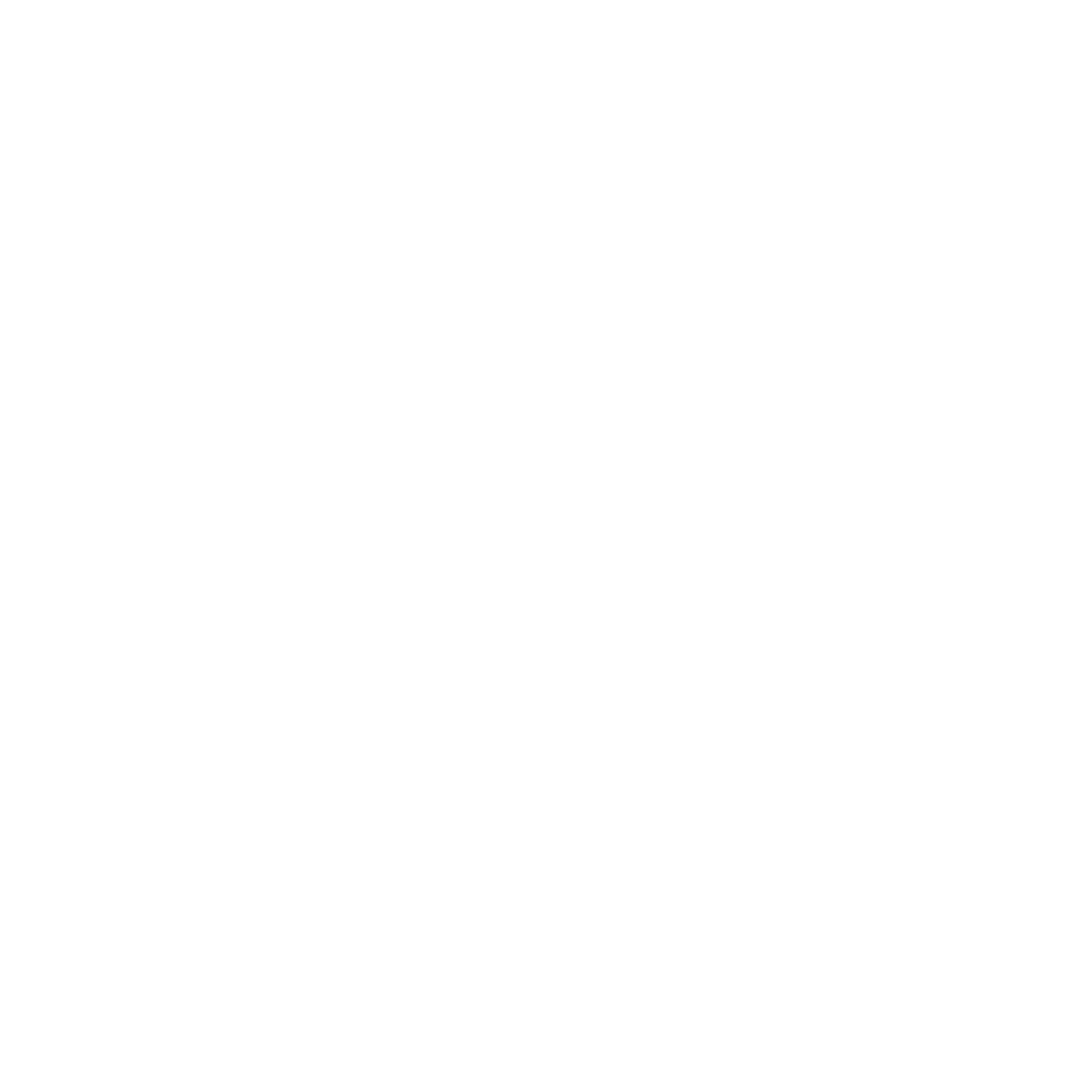 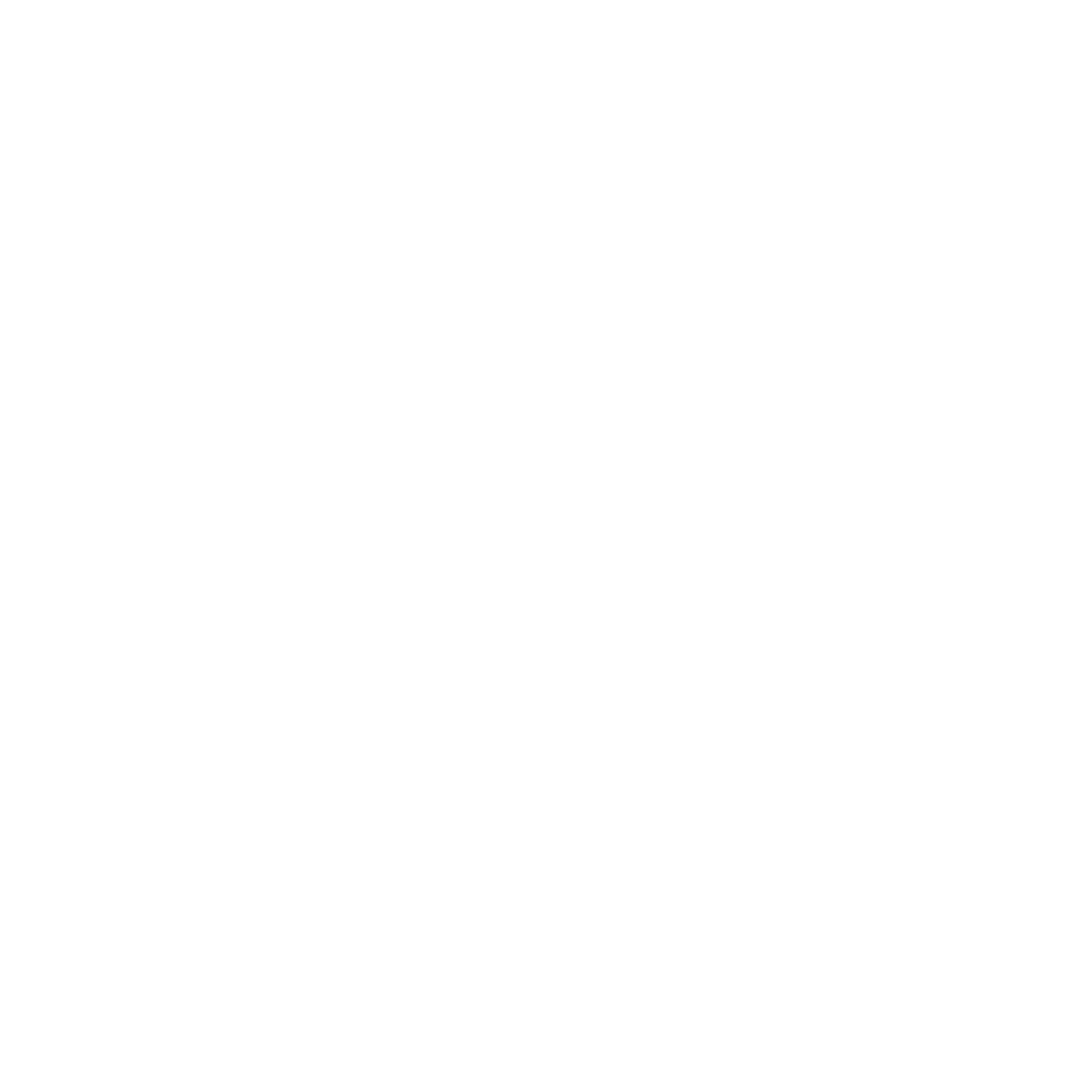 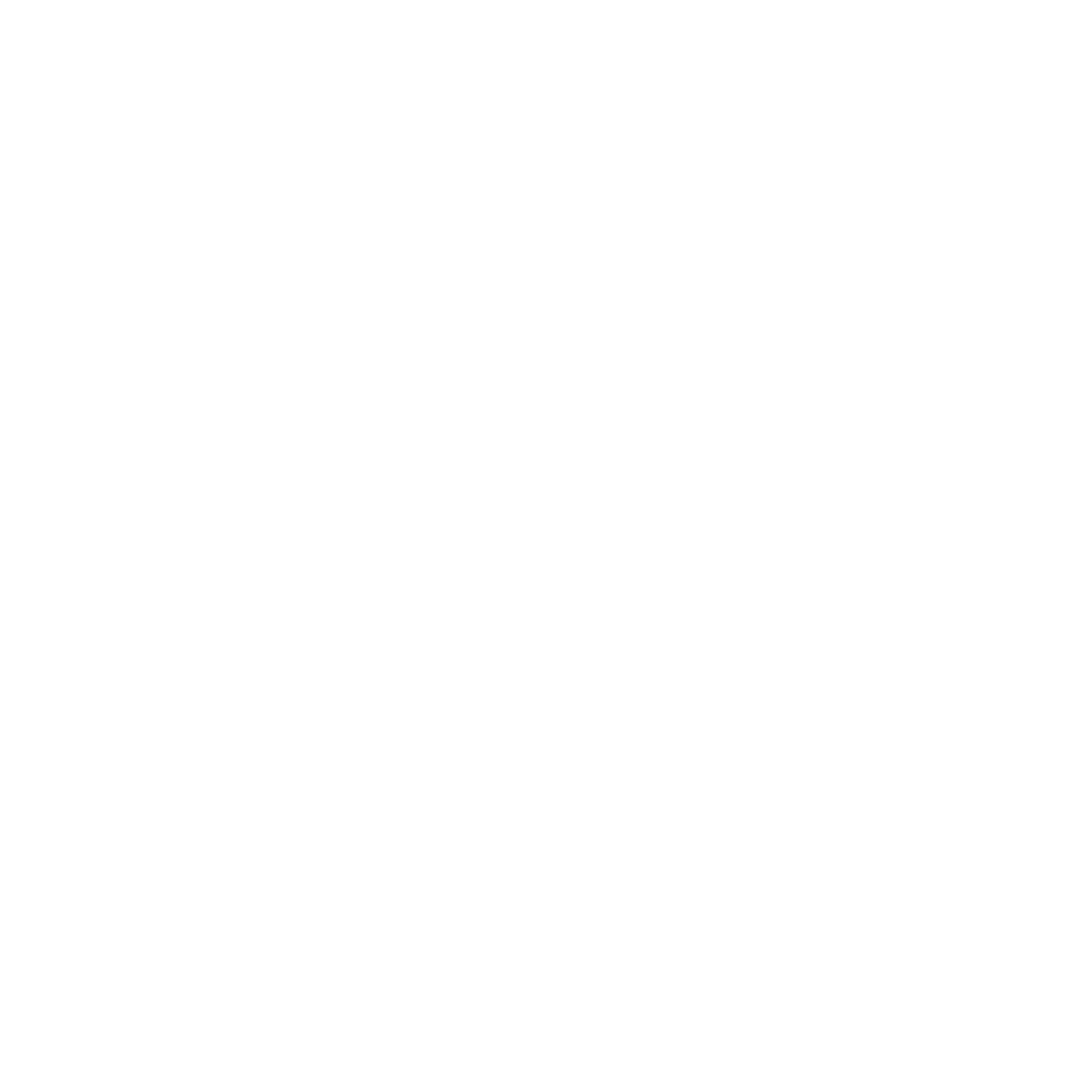 样机交付
正式量产
成本核算
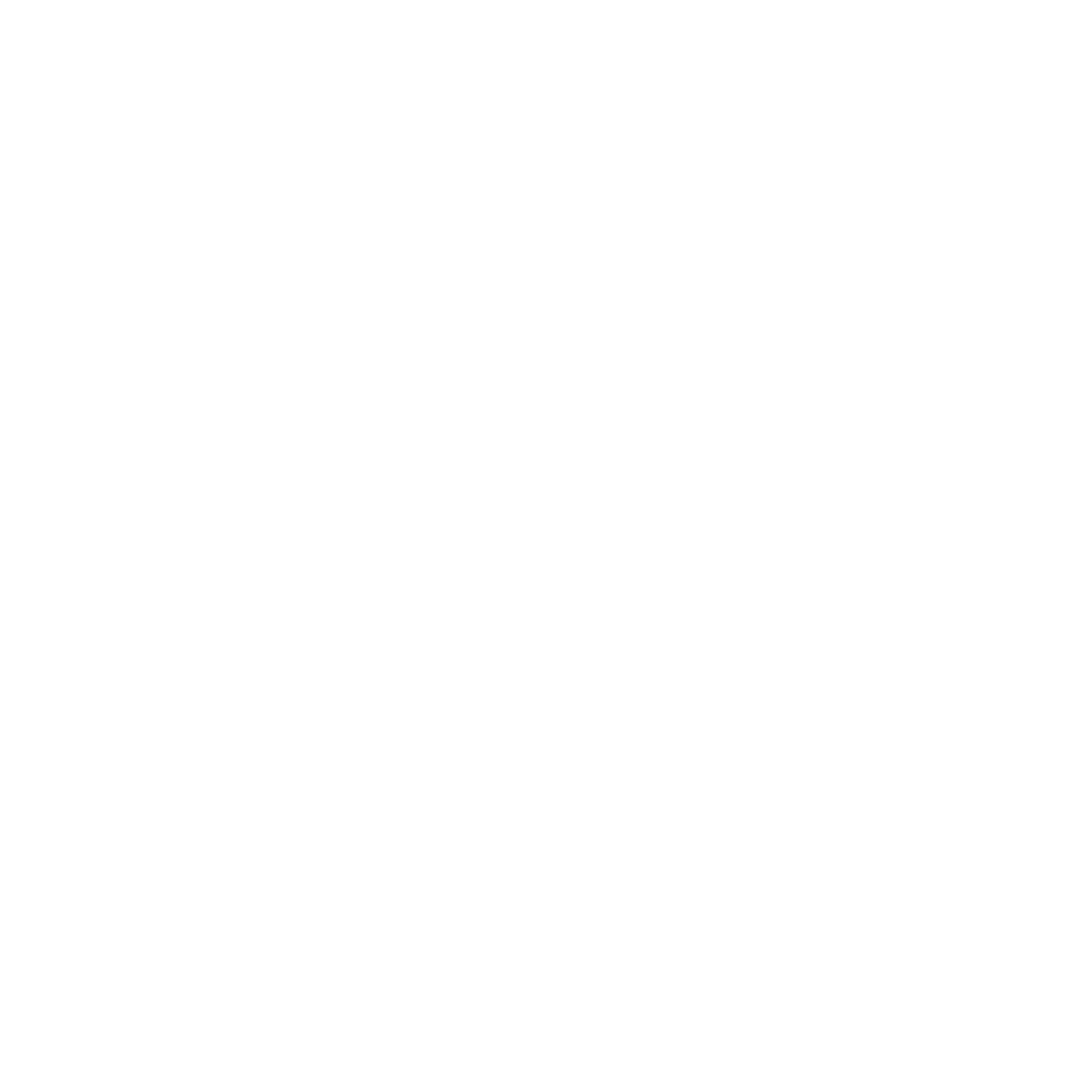 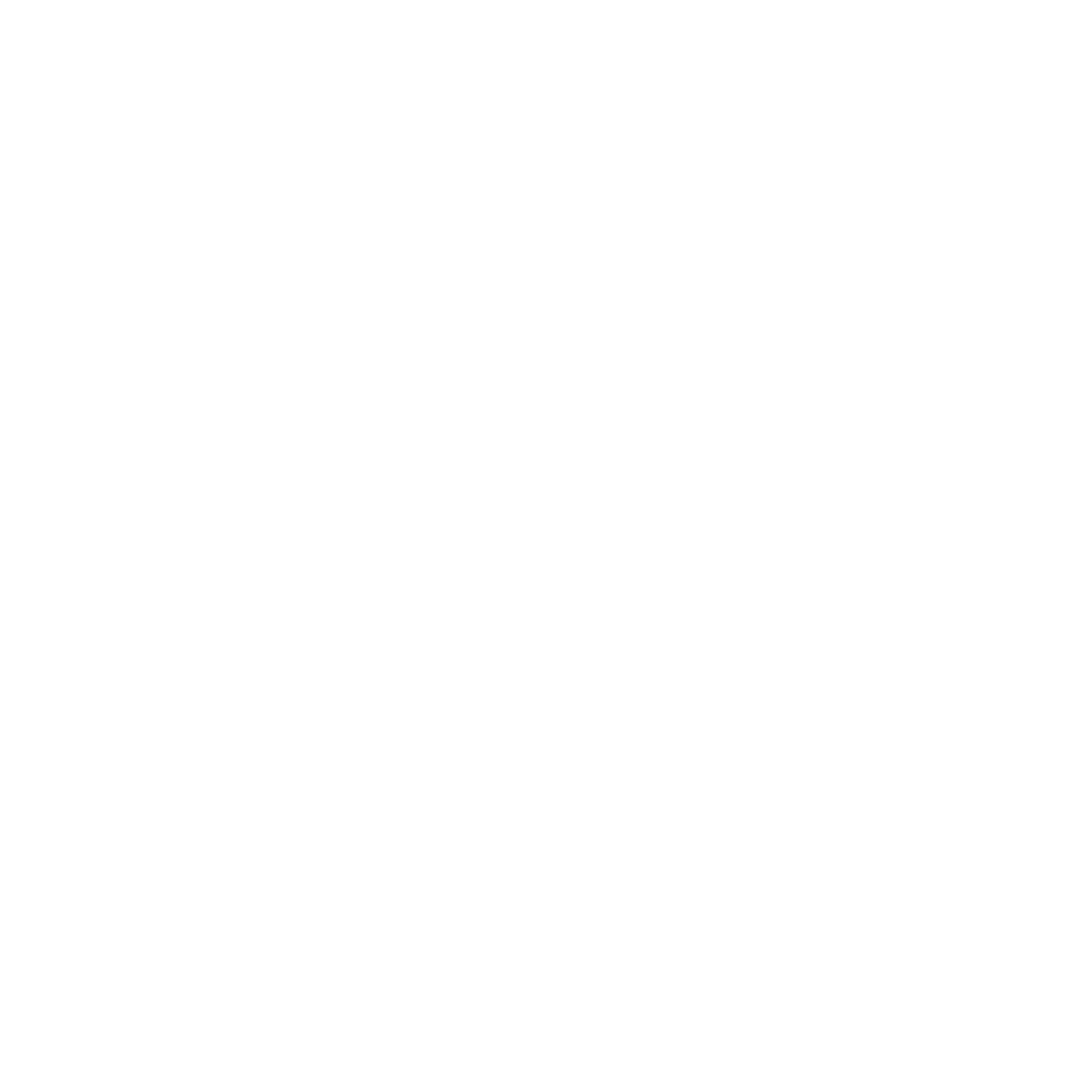 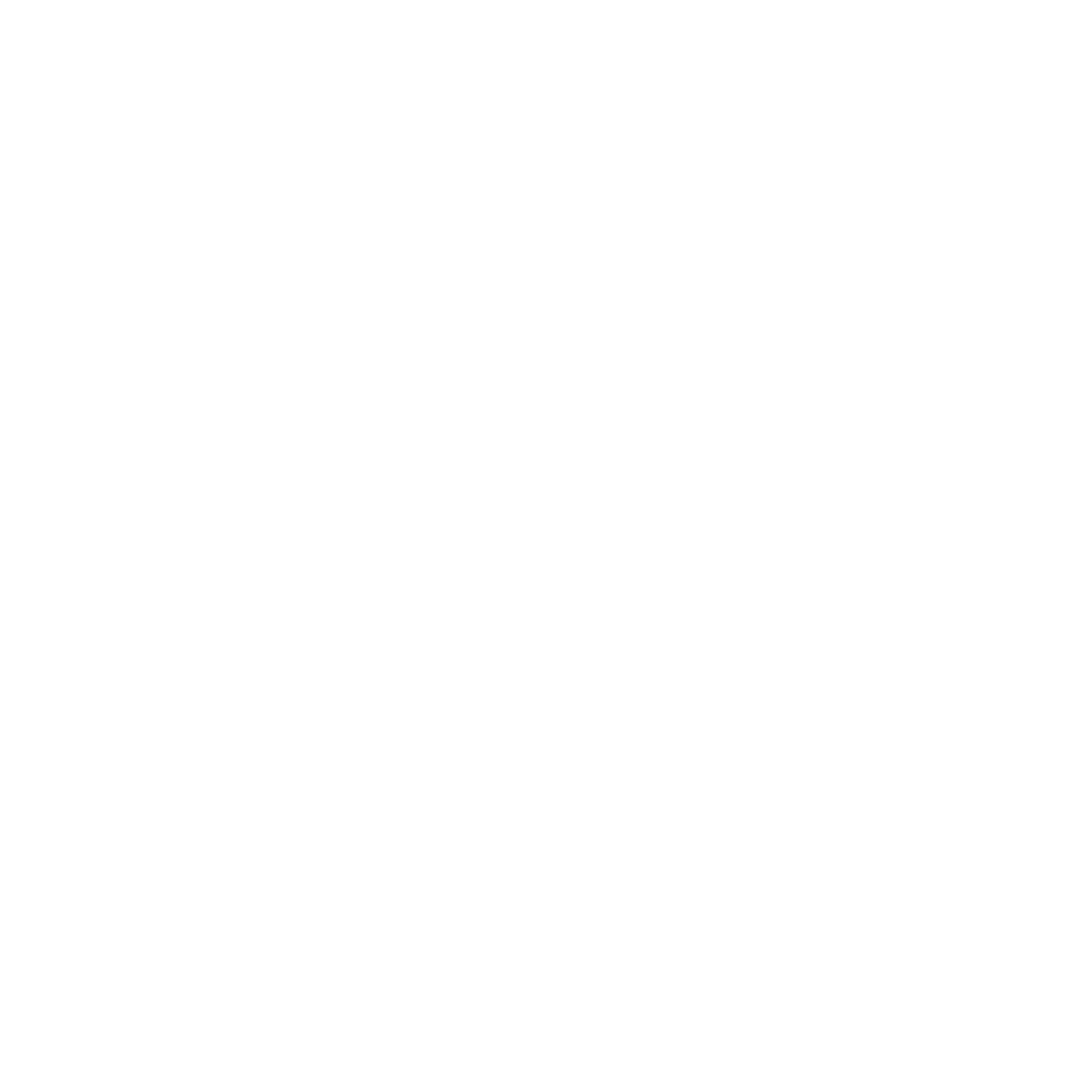 测试验收
样机试制
细化设计
汇报完毕
请指导点评
THANK YOU FOR EVERYONE
汇报人：希斯塔
OfficePLUS.cn
标注
字体使用


行距

素材

声明



作者
中文 OPPOSans、字体圈欣意冠黑体
英文 OPPOSans、Baskerville Old Face

标题 1.0
正文 1.3
Microsoft365、Freepic

本网站所提供的任何信息内容（包括但不限于 PPT 模板、Word 文档、Excel 图表、图片素材等）均受《中华人民共和国著作权法》、《信息网络传播权保护条例》及其他适用的法律法规的保护，未经权利人书面明确授权，信息内容的任何部分(包括图片或图表)不得被全部或部分的复制、传播、销售，否则将承担法律责任。

Seastar